Future-proof technologies for secure digital societies.
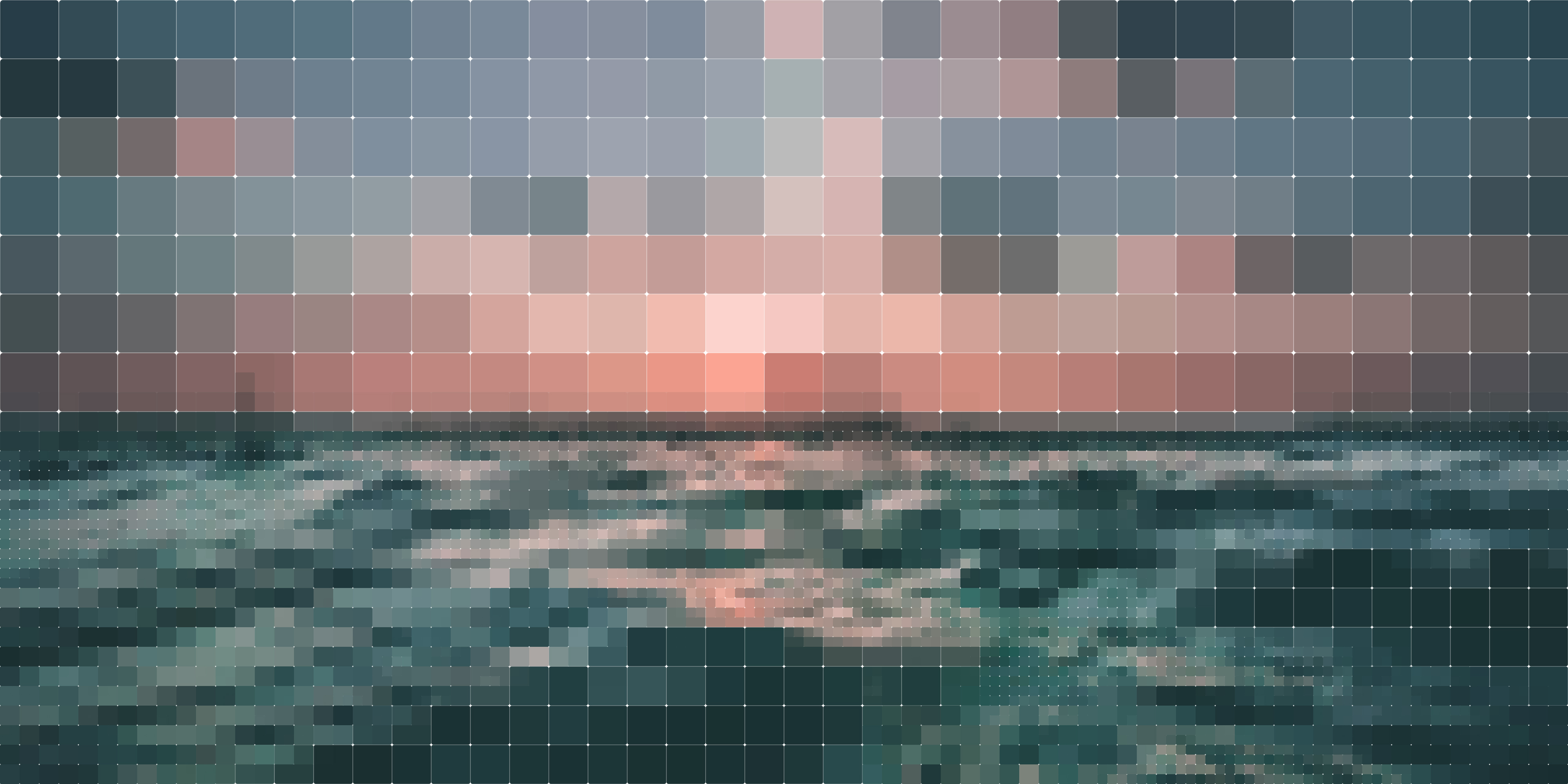 Essential facts
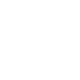 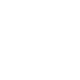 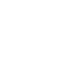 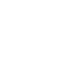 Cybernetica AS established in 1997
Roots in academia
since 1960
Partnerships include
EY
PwC
European Commission
EDF
DARPA
ESA
ENISA
Technologies exported to 35+ countries, incl. USA, Japan,UAE, Ukraine, Indonesia, Malaysia 
and more
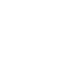 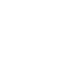 Architects of
e-Estonia ecosystem
460+ research articles published since 1992
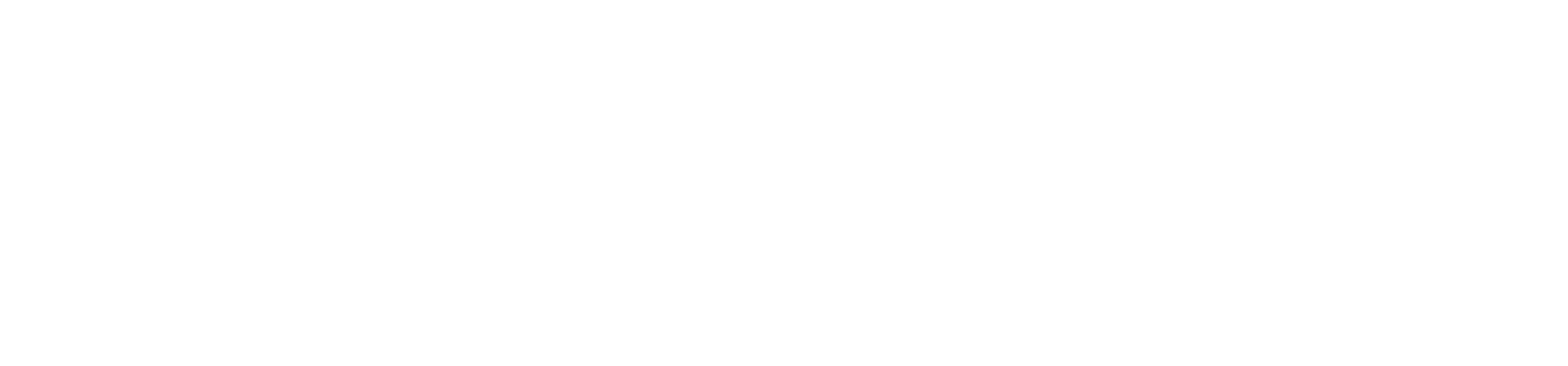 Clients in 35+ countries
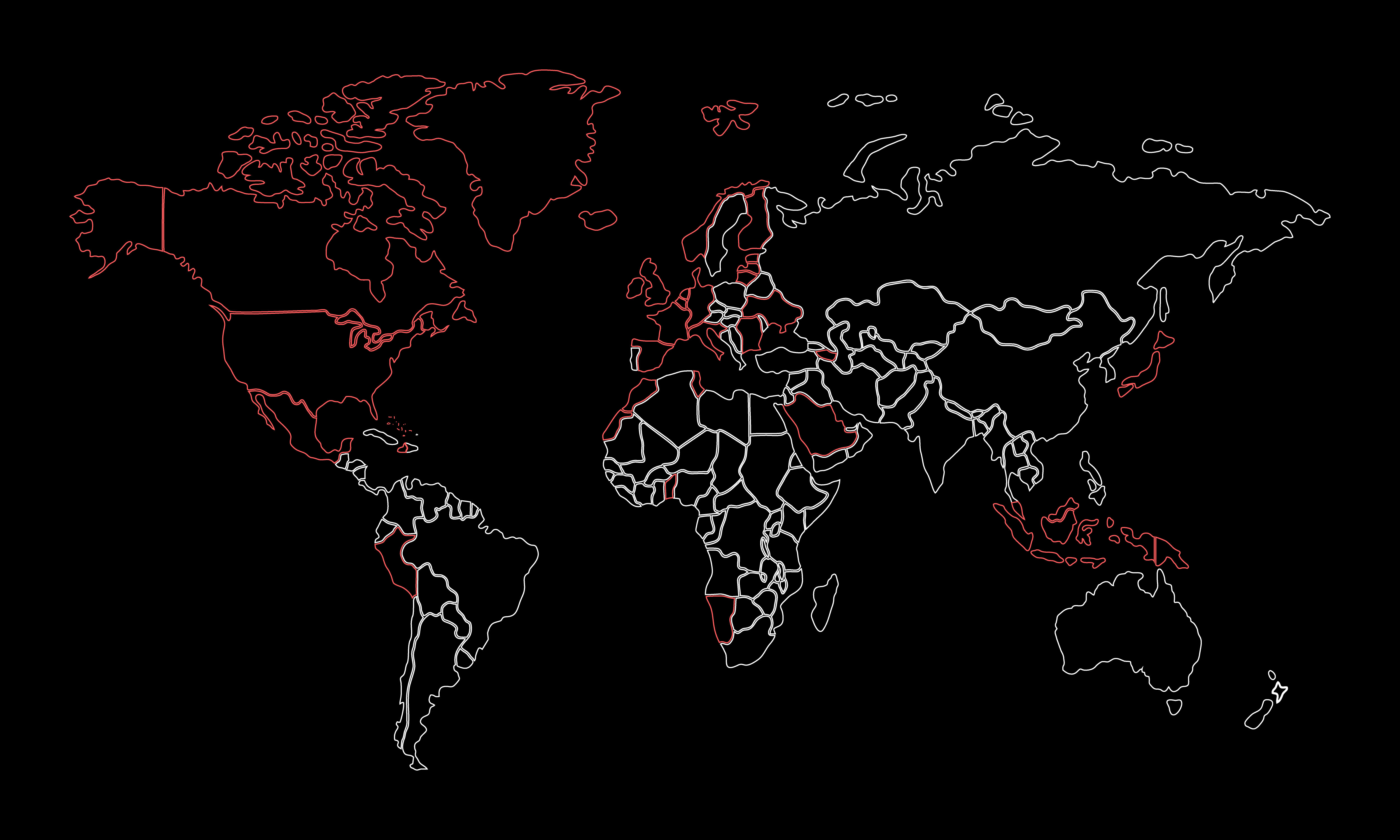 USA
Malaysia
Tunisia
Ukraine
Japan
Benin
Greenland
Azerbaijan
Switzerland
Bahamas 
Germany
and many more!
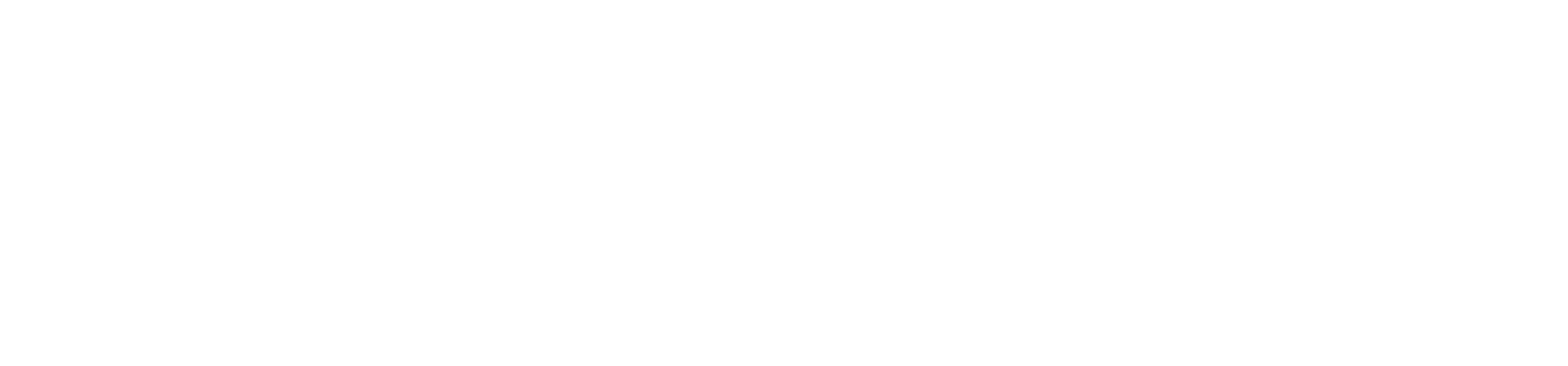 Architects of e-Estonia
Estonia is known as the world’s most advanced digital society.

Cybernetica has been a key partner in developing the world-renown e-governance solutions such as X-Road, SplitKey, e-Customs, Estfeed and more.
Architects of e-Estonia
2000
1998
2001
2005
2004
Digital Signature Act
Time stamping
X-Road
eCustoms for joining the EU
Internet voting
Architects of e-Estonia
2009
2006
2011
2014
2014
Estonian blue border surveillance
Sharemind pilot
Strategic alliance on crypto-graphic security
UXP secure data exchange
National GMDSS system
Architects of e-Estonia
2018
2017
2020
2023
2022
Estfeed Smart Grid platform
SplitKey mobile identity
Cyber threat intelligence platform between 
Estonia 
and US
Secure Digital Military Mobility
SplitKey CSP
Values
Integrity
Meaningful innovation
Resilient partnerships
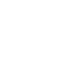 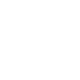 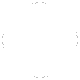 Turning customers into partners

Support throughout entire journey

We are delivery-oriented
Continuous learning

Accountability  

Sustainability
Creating future technologies

Solutions with real impact

Top experts in the industry

Novel ways to execute
Information Security Research Institute
R&D is in our DNA
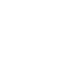 40+ researchers

10+ PhDs

Consulting

Contractual research
Advanced projects

Teaching and training

Product and technology development
[Speaker Notes: R&D partners include DARPA, ONR, EU Commission, EDF, ESA, Estonian Research Council and Enterprise Estonia.]
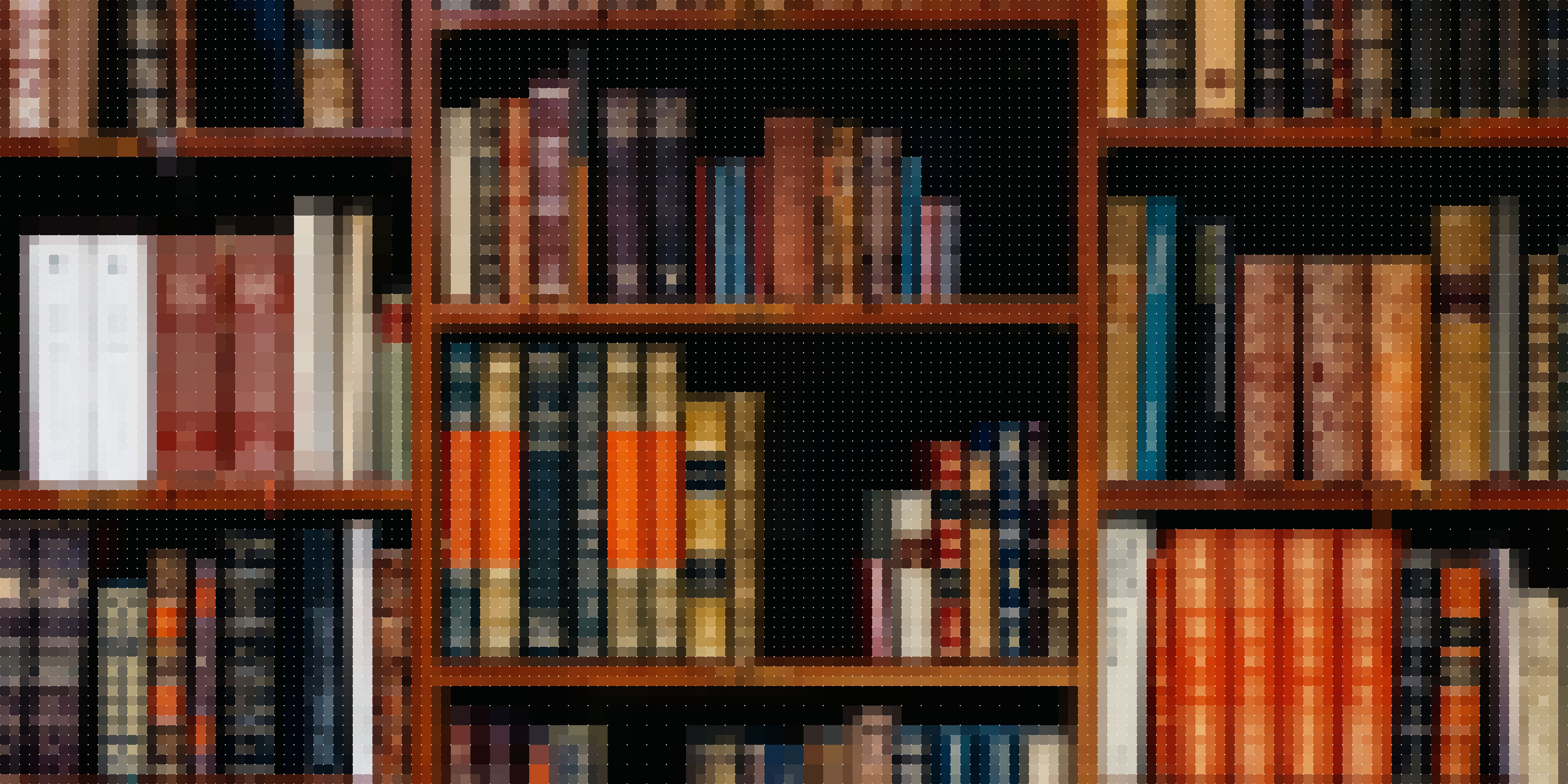 Our research domains
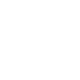 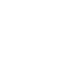 Digital identity
Protocol research
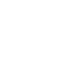 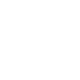 Privacy and AI
Cybersecurity
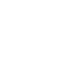 Our accredited Research Institute focuses on information security, cooperating with both private and public sectors.
R&D partnerships include DARPA, ONR, EU Commission, EDF, ESA, Estonian Research Council and Enterprise Estonia
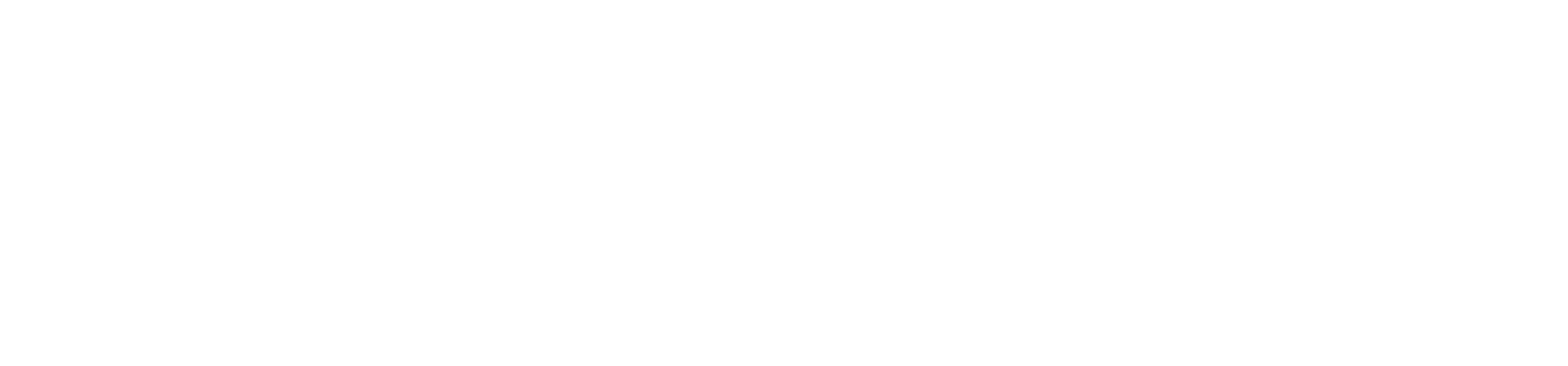 [Speaker Notes: Digital identity:
Threshold cryptography
Zero knowledge proofs
Foundations of trust


Protocol research:
Internet voting
Post-quantum cryptography
Secure MPC protocols

Privacy and AI:
AI systems with end-to-end security
Synthetic data generation
Legal aspects of privacy tech

Cybersecurity:
AI-based network anomaly detection
Threat finding
Asset and threat management

Partnerships include DARPA (USA), Office of Naval Research (USA), EU Commission, European Defence Fund, Estonian Research Council and Enterprise Estonia.]
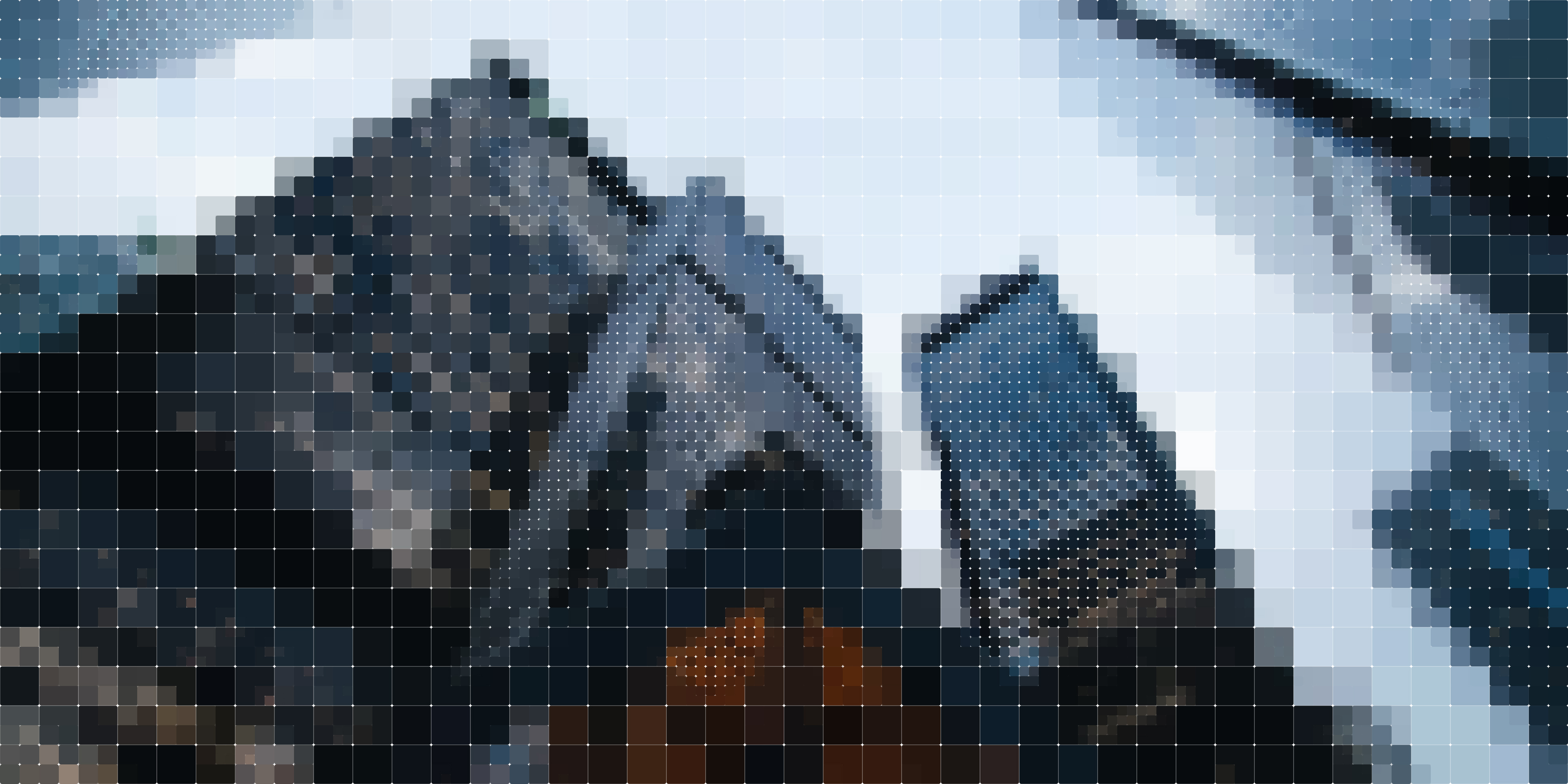 Solutions
Digital identity
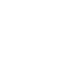 Privacy and AI
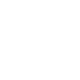 Interoperability
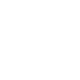 Tax and customs systems
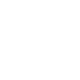 Cybersecurity
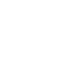 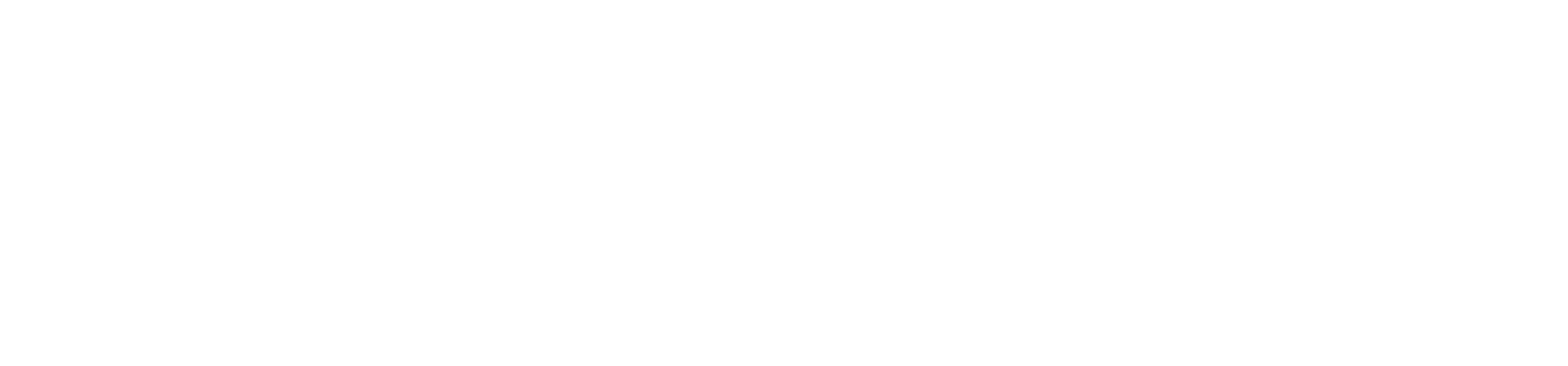 Digital identity
Next generation mobile digital identity  with unbreakable security.
A holistic digital identity value proposition
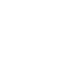 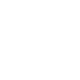 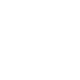 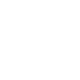 Product
Technology
Experience
Knowledge
Extensive knowledge of digital identity infrastructure.
Vast experience with major projects at a state level.
Ongoing development of SplitKey products.
Three different SplitKey products for tailored digital identity needs.
[Speaker Notes: Technology:
Ongoing development of SplitKey provides hardware agnostic solutions in accordance with the highest regulatory standards. 

Product:
Three different SplitKey products offering smartphone based digital identity technology for secure electronic signing and authentication. 

Knowledge:
In depth knowledge of digital identity infrastructure through research projects with multi- national consultancy history.

Experience:
Vast experience 
with large scale projects at state level. Providing risk and security assessments, strategy and roadmaps as well as issuance procedures.]
Digital identity offering
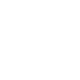 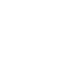 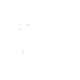 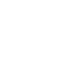 Advisory
SplitKey+
SplitKey CSP
SplitKey
Smartphone based digital identity technology for secure electronic signing and authentication.
Additional authentication methods for SplitKey – biometrics and pattern.
Consulting service to advise and analyse the current landscape.
Hardware agnostic SplitKey product for digital identity wallets.
[Speaker Notes: Splitkey:
Smartphone based digital identity technology for secure electronic signing and authentication. 
In accordance with European Union regulation (eIDAS directive).

Splitkey+:
Additional authentication methods for SplitKey – biometrics and pattern.

Splitkey CSP:
SplitKey product for digital identity wallets to compliment the emerging European Union Digital Identity Wallet (EUDIW) ecosystem.

Advisory:
Consulting service to advise and analyse the current landscape and provide meaningful input for the digital transformation journey.]
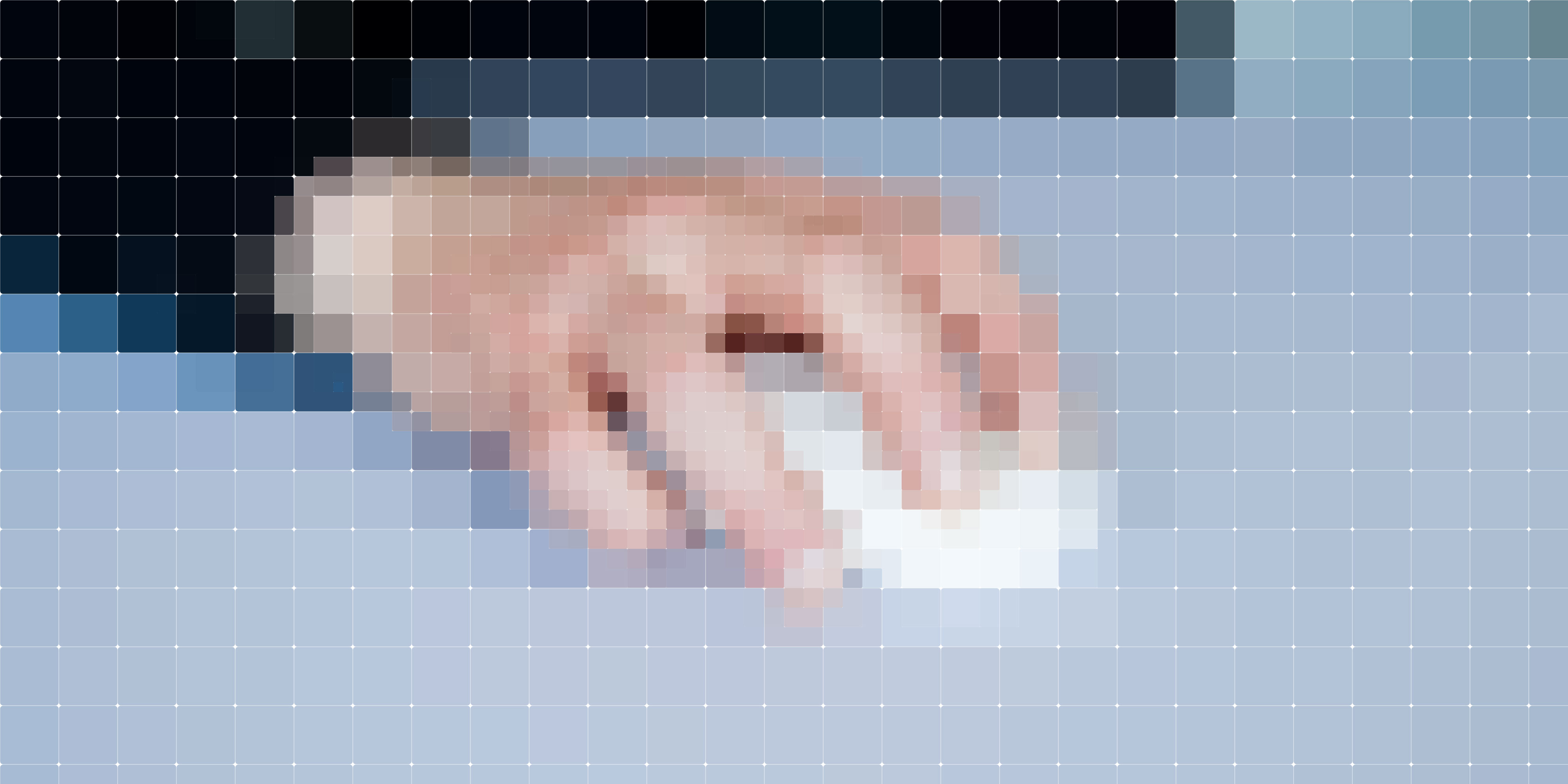 i-voting in Estonia
Estonia is the first, and currently, the only state in the world where citizens can elect the government online.
Population: 1.3 million
Country: Estonia
Year launched: 2005
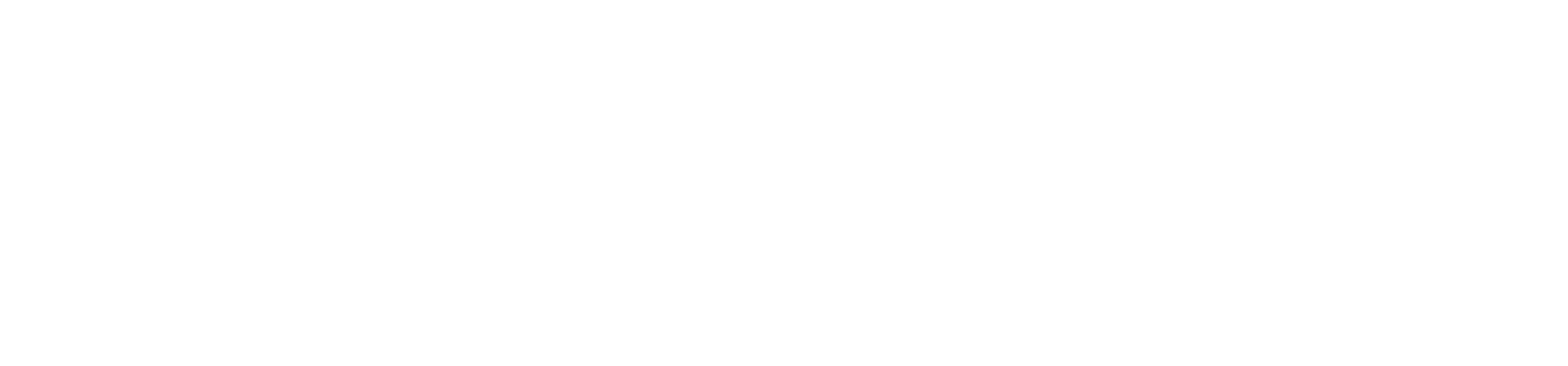 [Speaker Notes: 63,5% of governmental election votes were cast online in 2023

Local government units, state government and European Parliament]
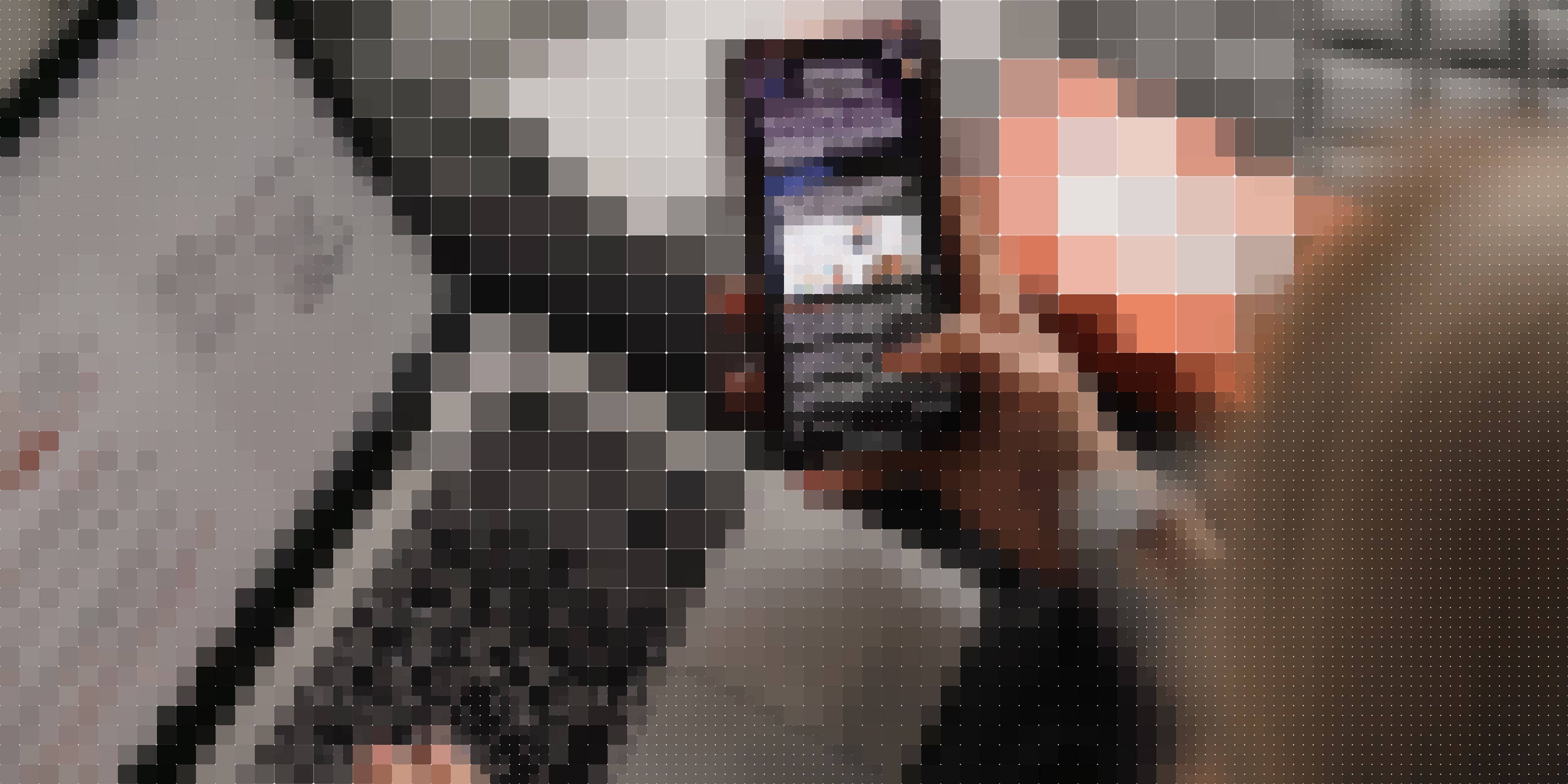 Smart-ID
Population: 6.3 million
Authentication and digital signing application utilising SplitKey technology.
Region: Baltics and Iceland
Year launched: 2017
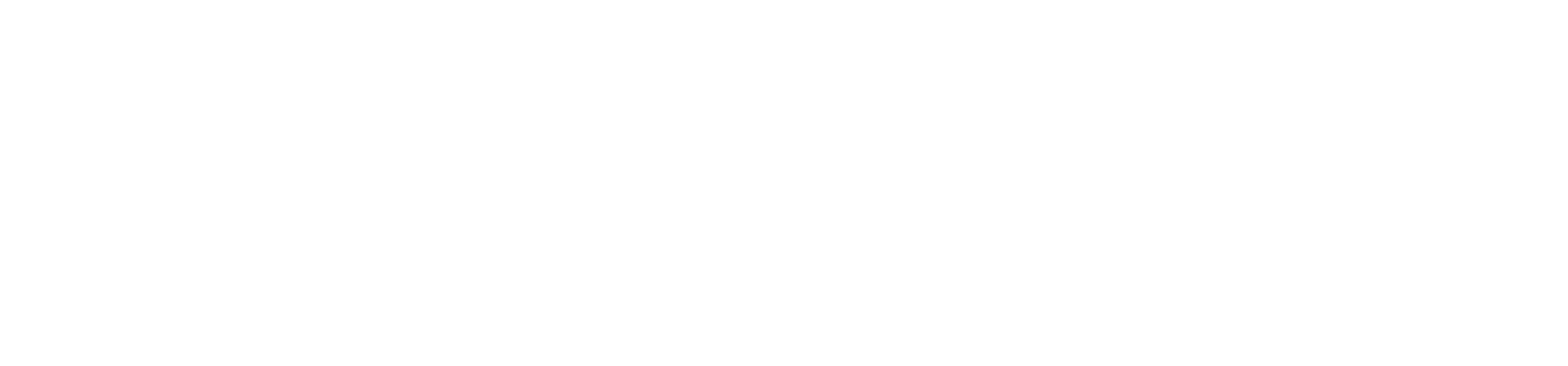 [Speaker Notes: 3 million users and 75 million transactions per month 
Used in services provided by top Nordic banks, leading telcos and e-commerce providers]
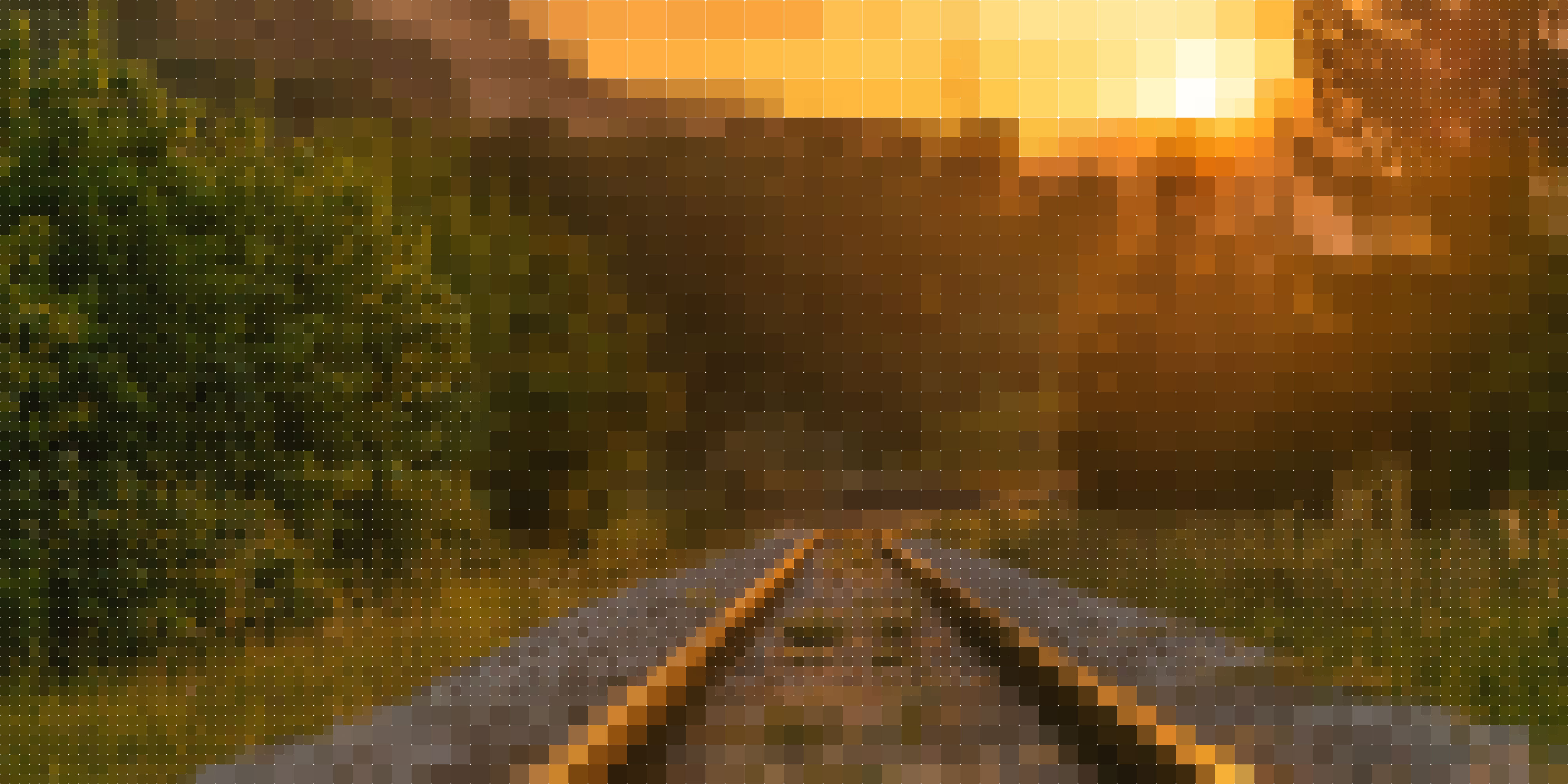 Partnerships
PwC
Region: Middle East
iProov
Regions: EMEA, LATAM and APAC
Strategic collaborations with global partners to elevate digital identity across multitude of regions worldwide.
EY
Regions: North Africa and Estonia
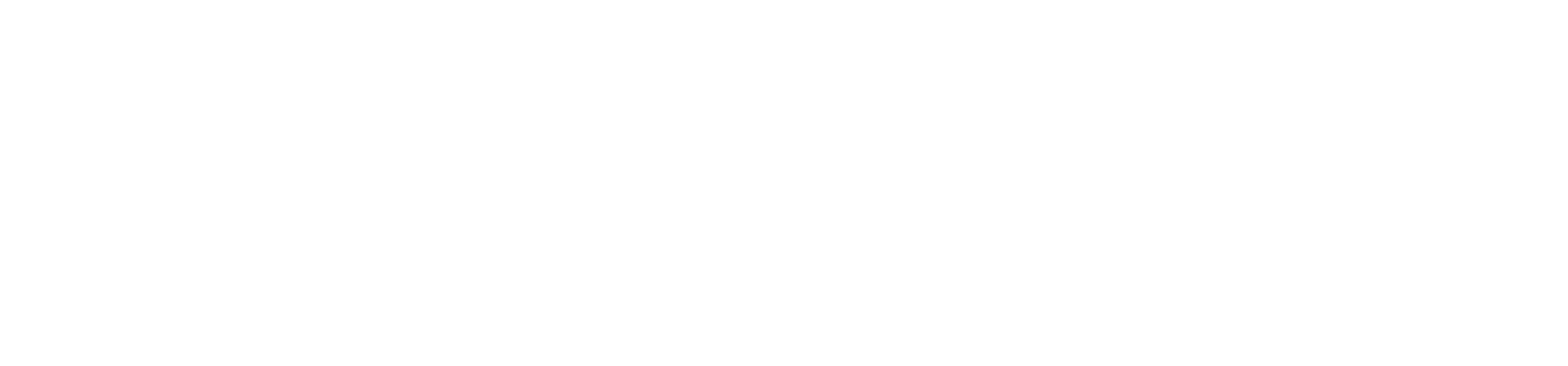 [Speaker Notes: PWC: 
 Digital identity strategy for the Saudi Arabian Digital Government Agency
Work on Technical Architecture, eID and Trust Services, Standards, and Legal chapters

EY
Digital Transformation partnership and consulting with EY
Providing expert analysis on Digital Identity Wallets for EU.

iProov
Multi-Factor Authentication (MFA) digital identity solution for government and financial services organisations across the EMEA, LATAM, and APAC regions]
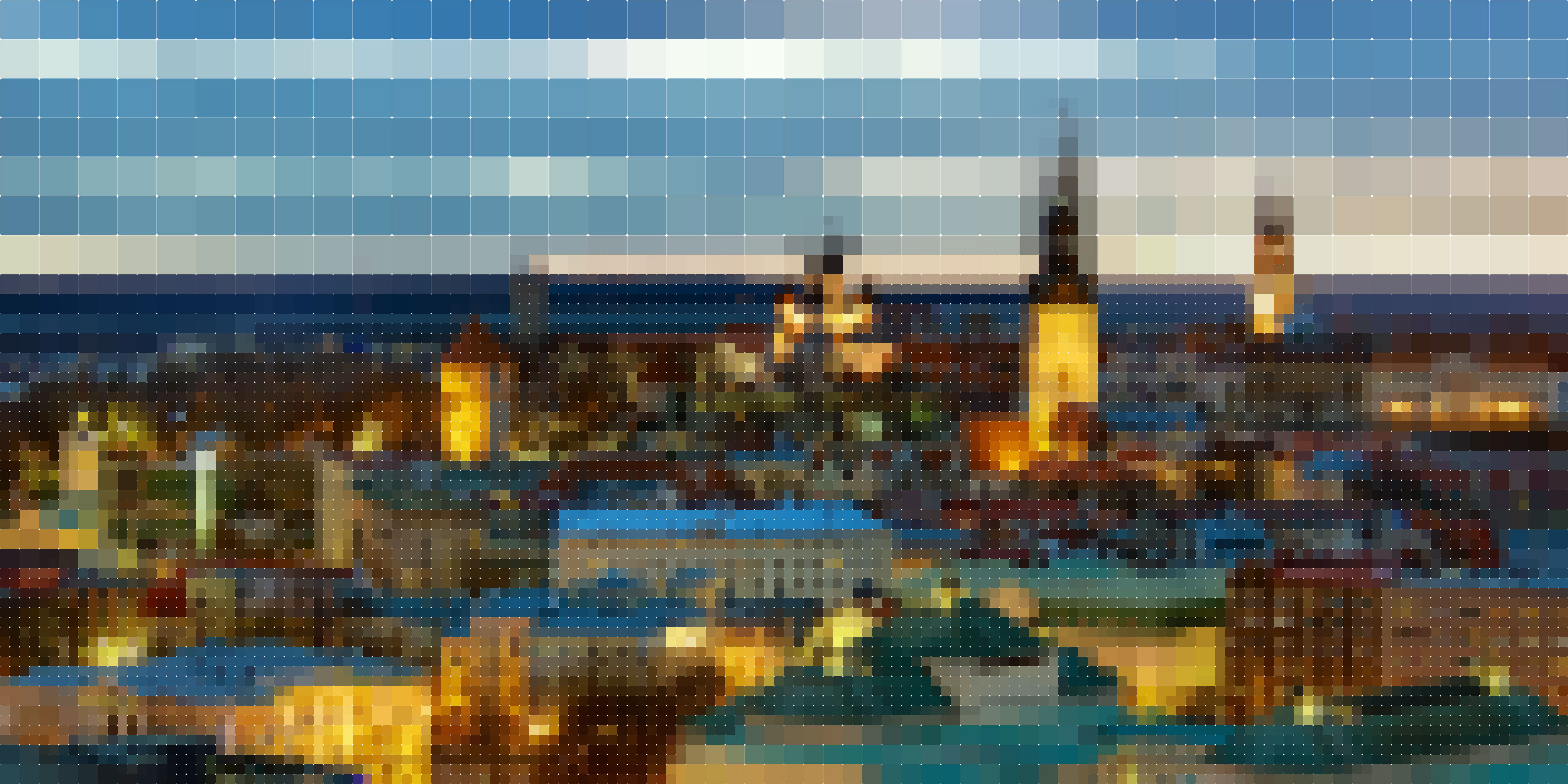 Collaboration with the Estonian Government
Research projects regarding the Estonian eID ecosystem and i-voting to ensure future-proof security.
Population: 1.3 million
Country: Estonia
Year started: 2000
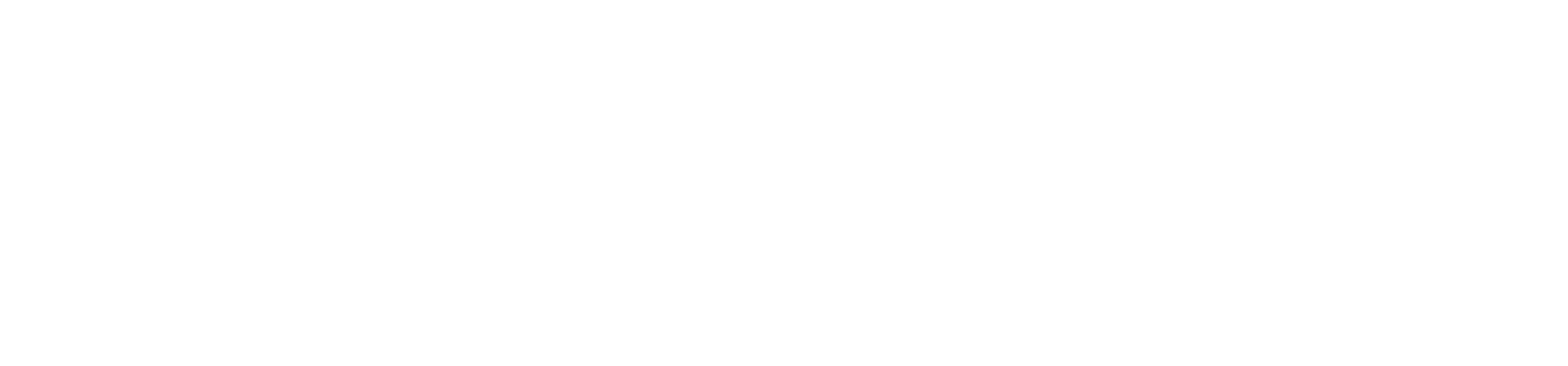 [Speaker Notes: Estonian eID public key Single Point of Failure projects

CDOC 2.0 – new encryption protocol for ID 

Internet Voting Mobile Client – mobile app to support i-Voting and m-Voting 

Advisory on finding and implementing the best possible solution to bypass a possible security vulnerability with ID cards]
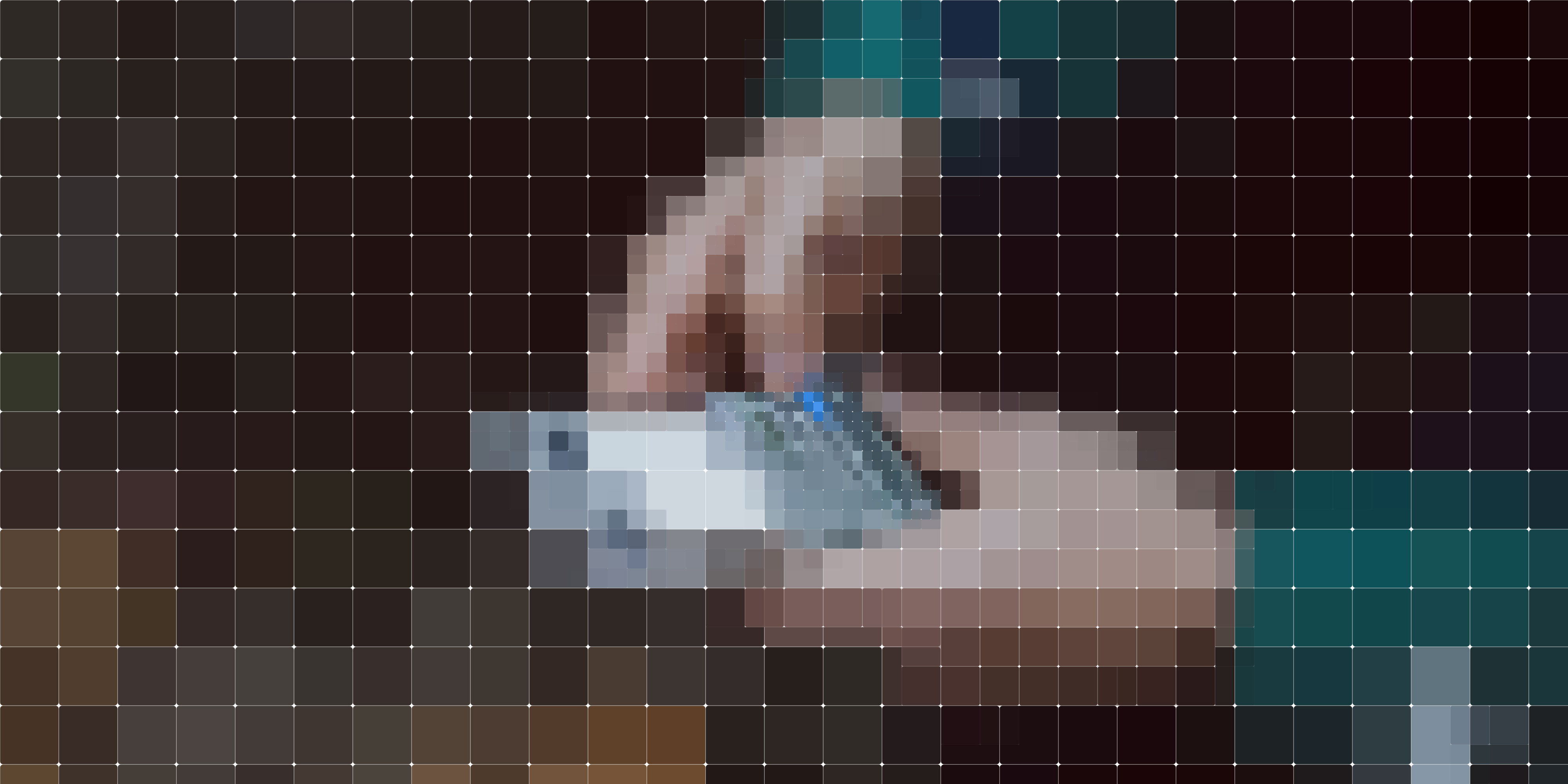 The Future: Digital Identity Wallets
Strategic partnership with SK ID Solutions and the Estonian Information System Authority to scope and prepare for the development of digital identity wallets.
Year started: 2022
Country: Estonia
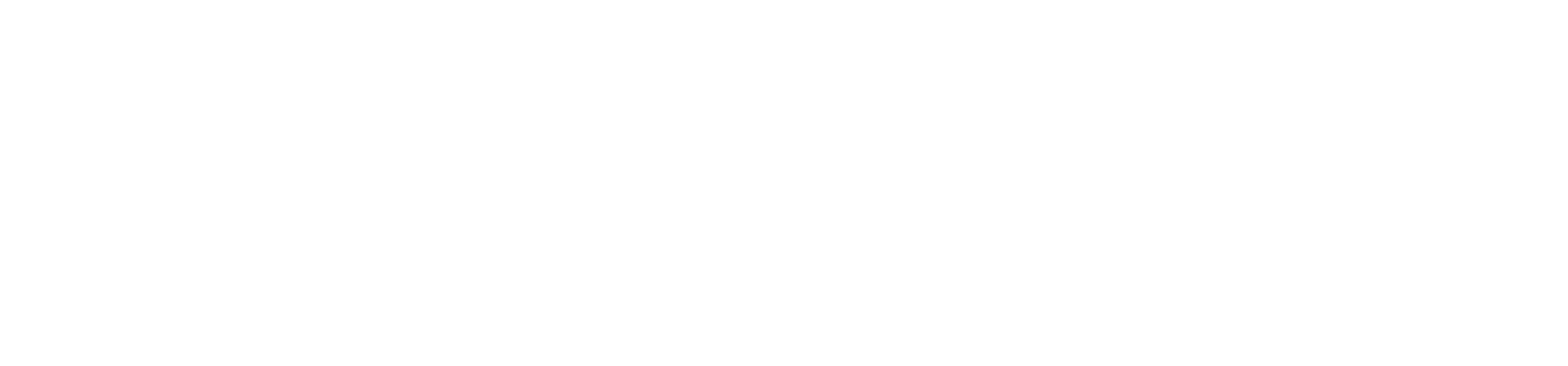 [Speaker Notes: SmartWallet
Collaboration with our partner SK ID Solutions to provide research and development on the wallet ecosystem and development of related solutions

Future Estonian Digital Identity Wallet (EDIW)
Collaboration with the EE Information System Authority, in designing the architecture of the future Estonian DIW and its compatibility with Estonia’s existing eID ecosystem]
Privacy and AI
Protect data from unauthorised processing.
Privacy-by-Design in AI systems
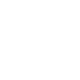 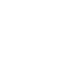 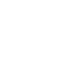 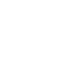 Sharemind MPC
Sharemind HI
Data solutions
Advisory
The Application Server provides an API for implementing privacy-preserving services using Trusted Execution Environments.
+ Synthetic data
+ Differential privacy
+ Federated learning
+ Zero knowledge proofs
+ Impact assessments
+ Audits
+ Roadmaps and trainings
The next generation of data-driven services with end-to-end data protection and accountability.
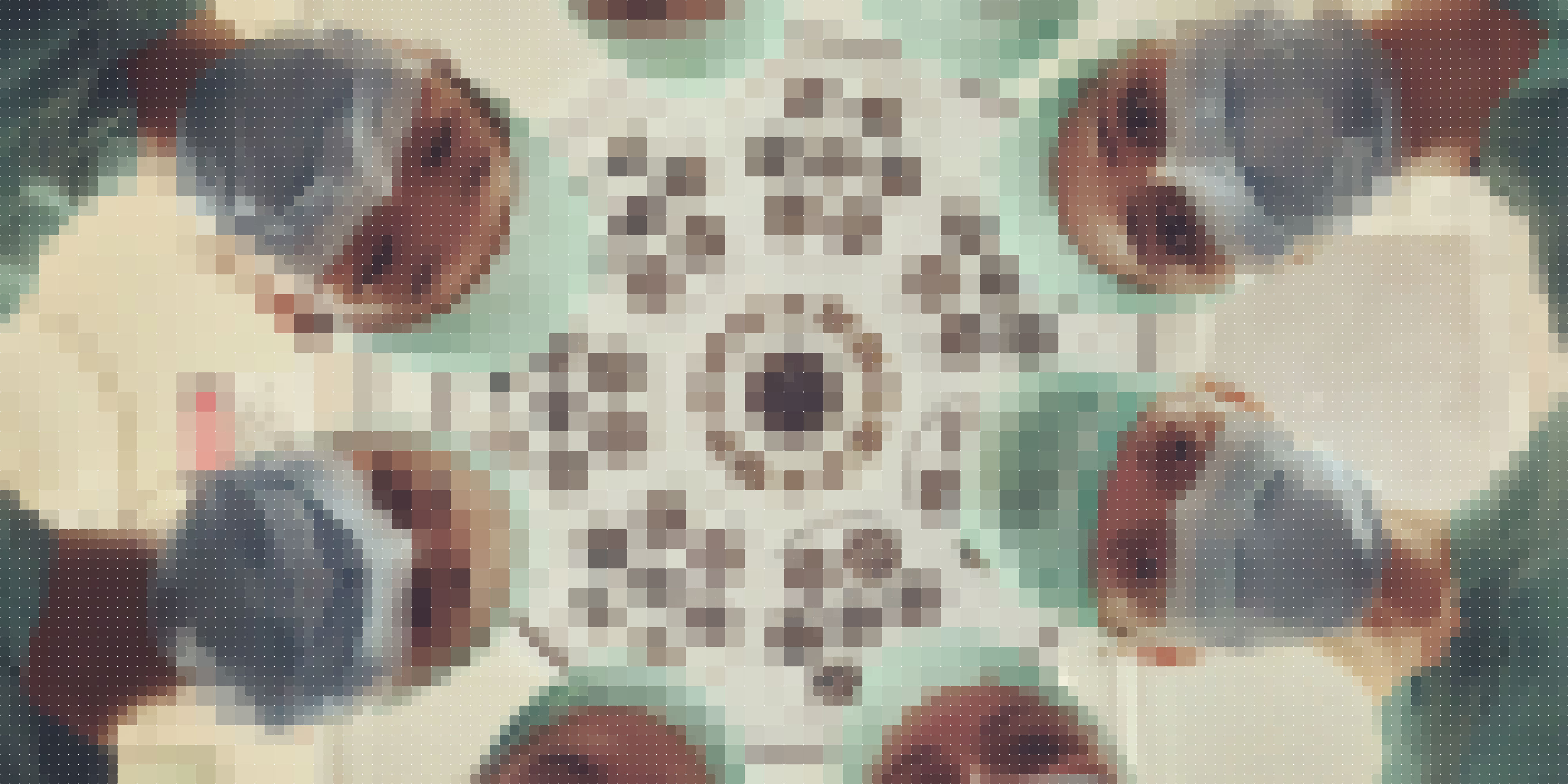 Encrypted suggestion engine for healthcare
Product: CoNurse
Partner: Cognuse
End-to-end encrypted suggestion engine for the CoNurse app with Sharemind HI.
Year launched: 2023
Region: Worldwide
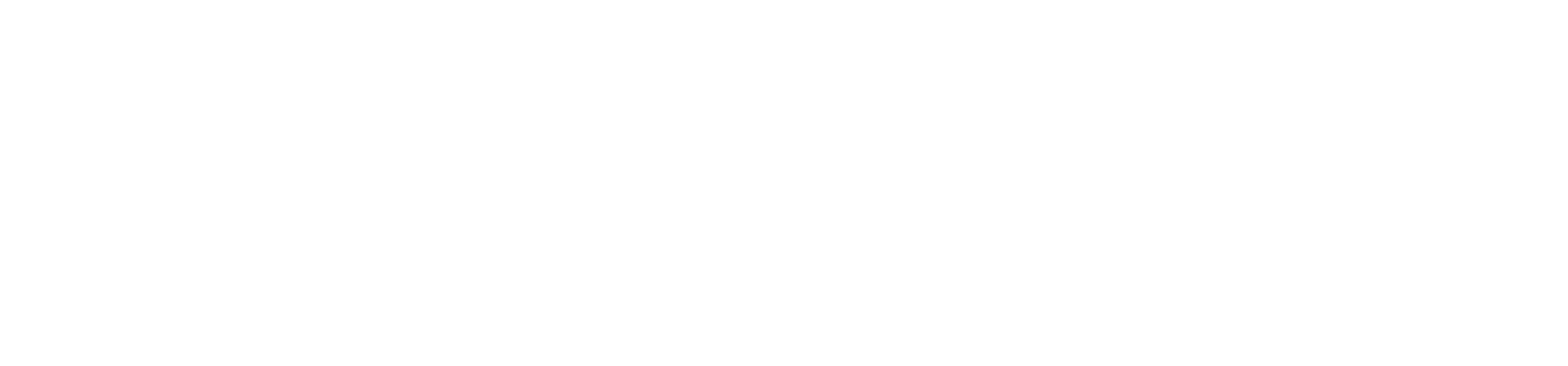 [Speaker Notes: Guidance to nurses and home users, ensuring accurate execution of medical procedures

Data Protection Impact Assessment]
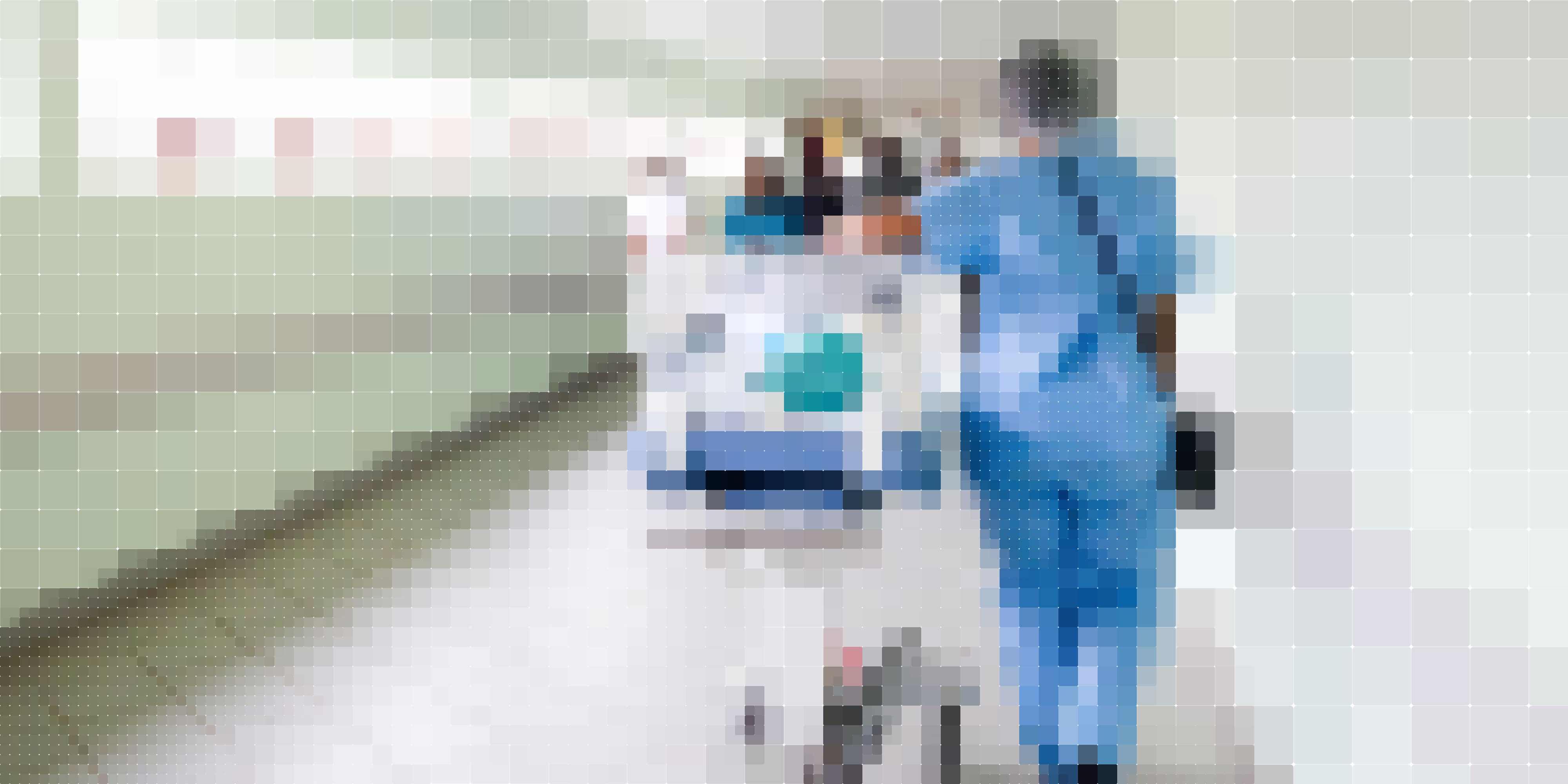 Predicting patient hospitalisation
Anonymising patients with rare diseases is hard without impacting the dataset and results. 
Using Sharemind MPC solves this problem.
Partner: University of Tartu
Country: Estonia
Prototyped in: 2021
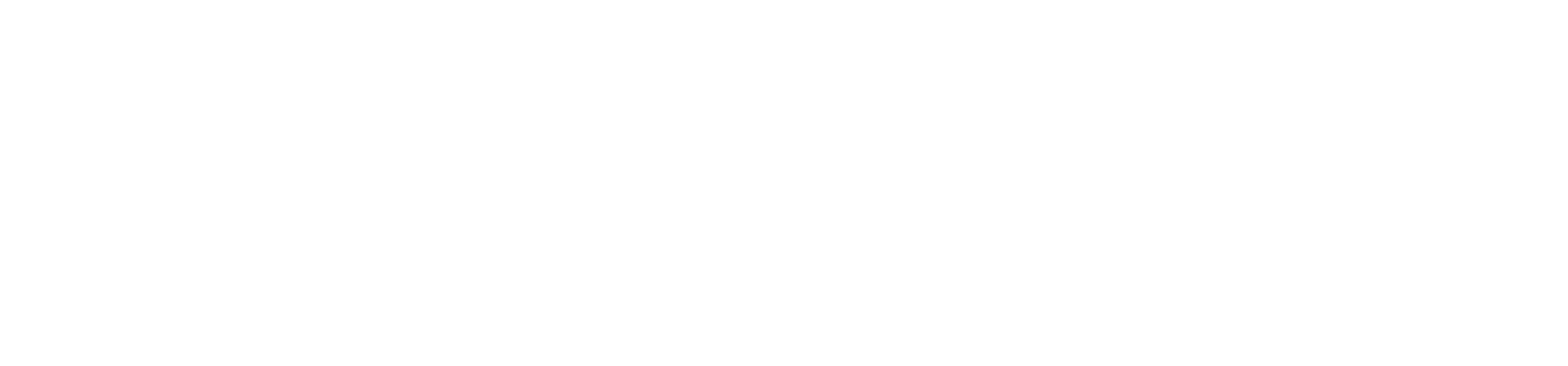 [Speaker Notes: Anonymising data related to rare diseases and patients without impacting the dataset and subsequent analyses is a challenging if not impossible. Sharemind MPC offers an alternative solution that guarantees data integrity.

Statistical tool for building models on health data with Sharemind MPC.

Increasing the frequency of checkups is beneficial in reducing hospitalisations

Accuracy of the privacy preserving predictive model calculated with Sharemind MPC was equivalent to the traditional one]
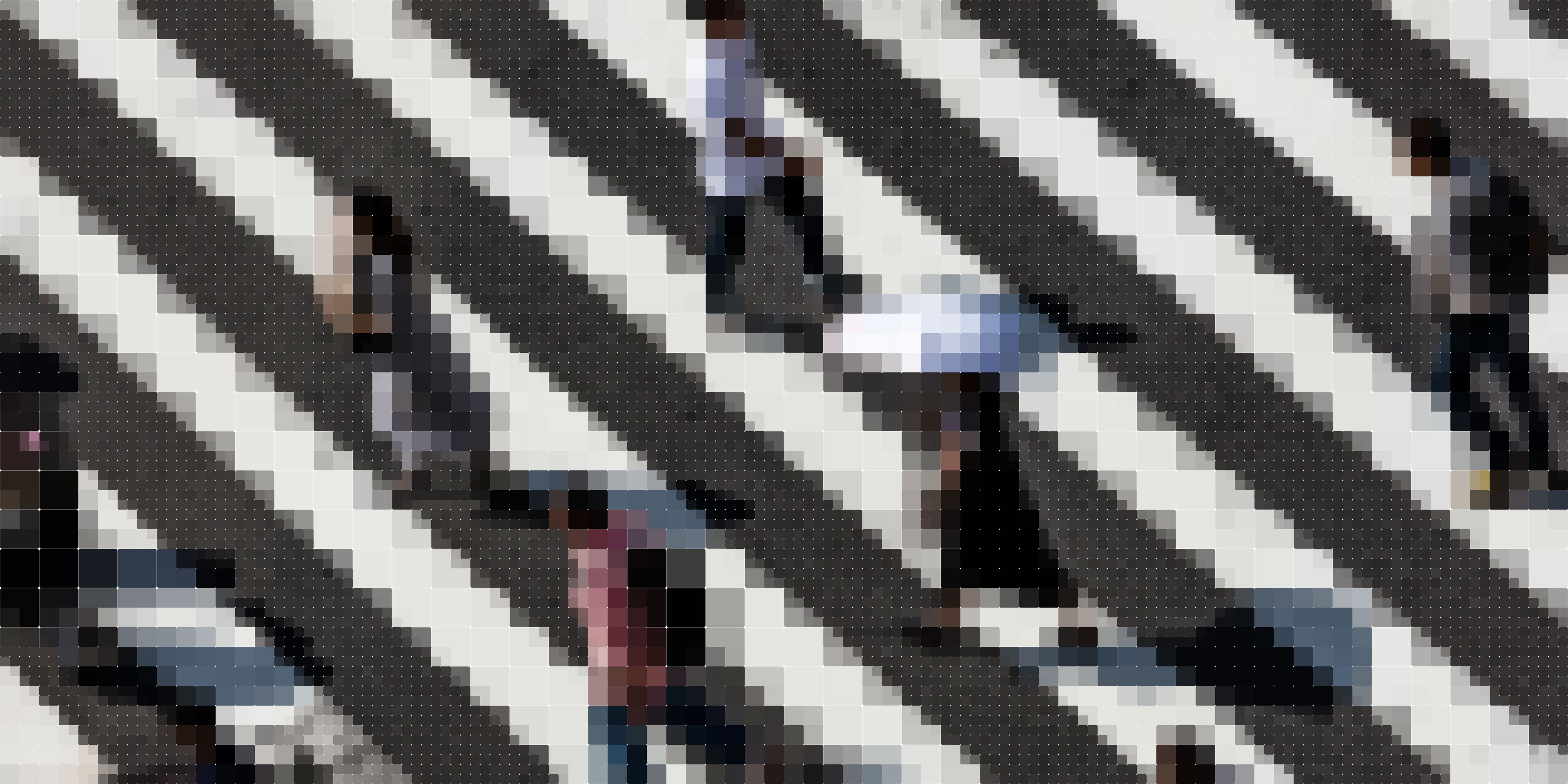 Securing analytics on mobility data
Funding: European Commission
Year launched: 2021
Secure processing of mobile phone location data for official statistics with Sharemind HI.
Beneficiary: Eurostat
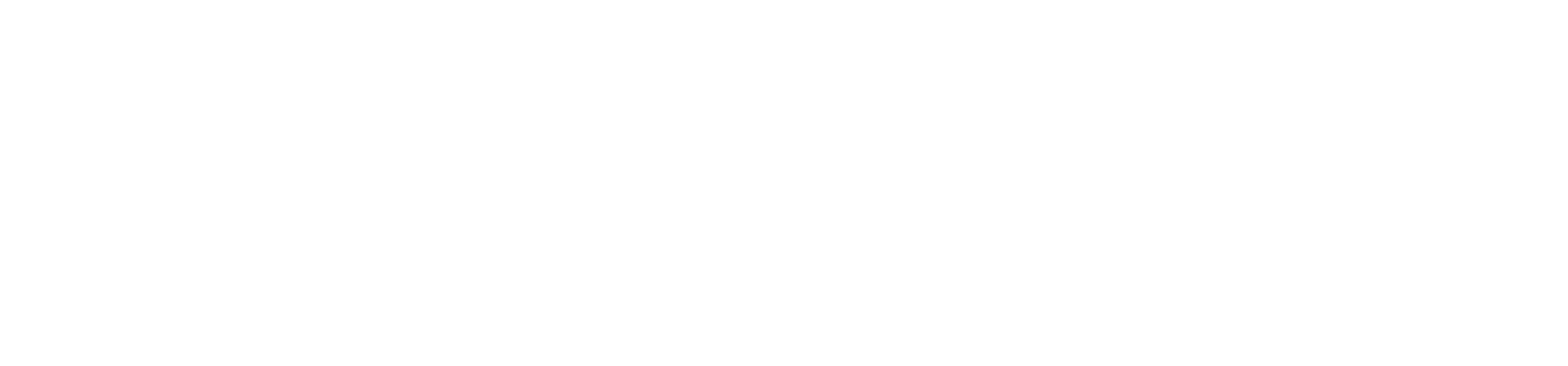 [Speaker Notes: Analysis of location records on the population level and production of anonymous summarised official statistics

Extensive legal analysis for GDPR compliance

Data Protection Impact Assessment

Comprehensive analysis supports the utilisation of Trusted Execution Environments and Sharemind HI]
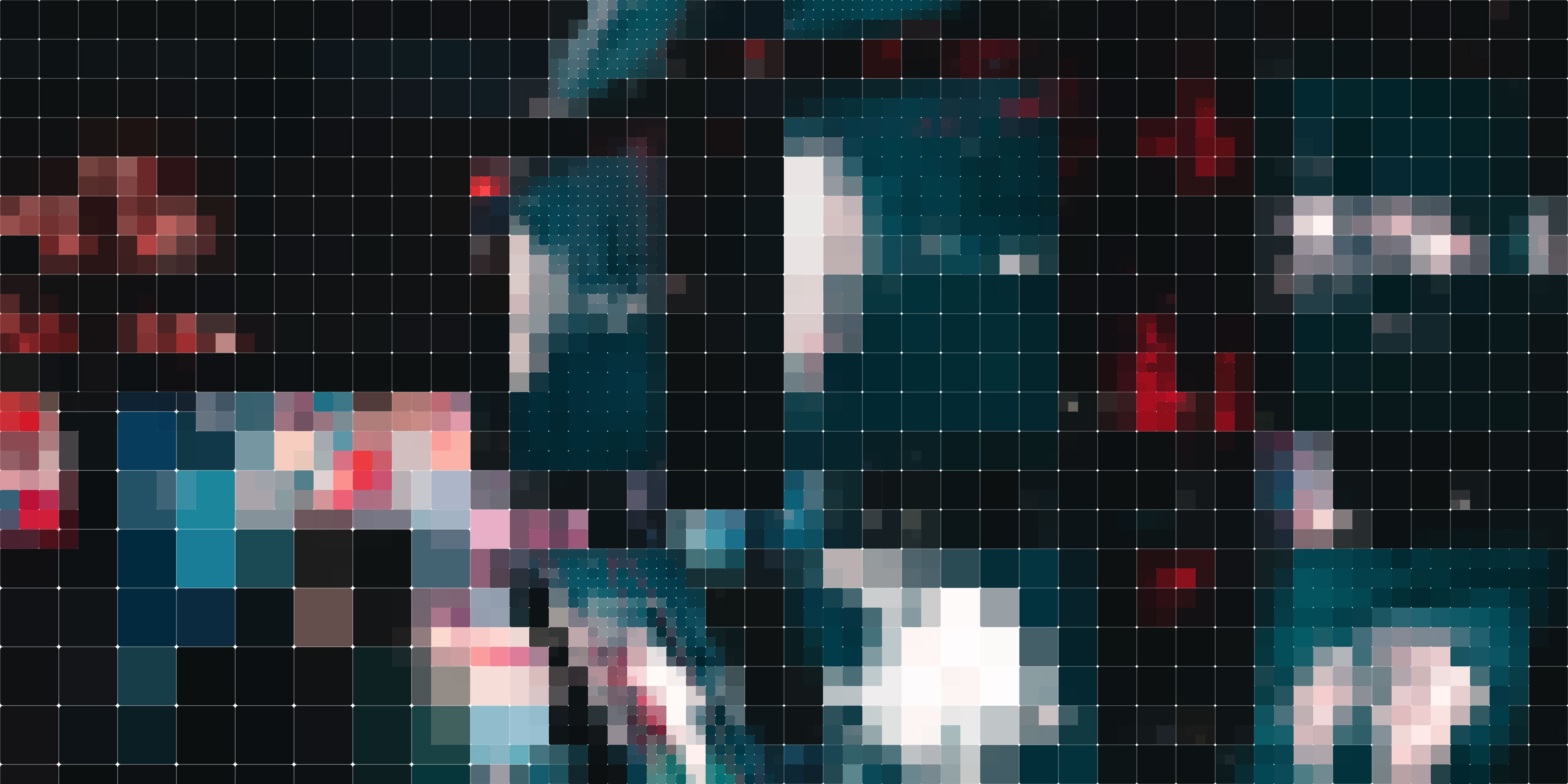 EUCINF
Funding: European Defence Fund
Cyber and Information warfare toolbox based on machine learning and AI capabilities.
Partners: Airbus, Indra, Leonardo
Year started: 2023
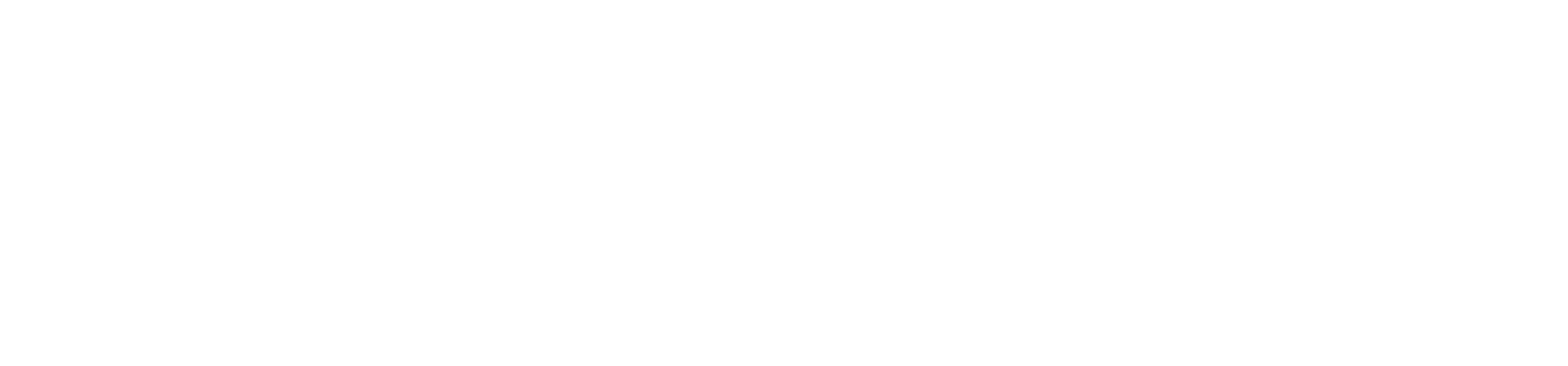 [Speaker Notes: study, design, prototype, test and demonstrate cutting-edge AI and machine learning capabilities in the domain of Cyber and Information Warfare through a toolbox,
i.e.a holistic system which embeds a coherent set of components, an interoperability Framework and its associated Testbed, and a Store able to host components and their associated metadata.]
Interoperability
Trust-based data exchange technology to build scalable and secure digital ecosystems.
Interoperability offering
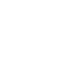 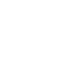 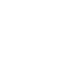 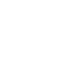 Unified eXchange Platform (UXP)
Managed UXP
Advisory
UXP Data Privacy tools
Peer-to-peer data exchange over encrypted and mutually authenticated channels.
Transparency-enhancing technologies for data protection compliance.
Full suite of consulting services for building technical interoperability.
Cloud-based Interoperability-as-a-Service solution.
[Speaker Notes: UXP:
Interoperability technology enabling peer-to-peer data exchange over encrypted and mutually authenticated channels.

Managed UXP:
Cloud-based Interoperability-as-a-Service solution where the whole process from implementation to maintenance is fully managed by Cybernetica.

UXP Data Privacy tools:
Transparency-enhancing Access Tracking and Consent Management technologies for data protection compliance.

Advisory:
Full suite of consulting services to complement technical deployment, from capacity building to use-case discovery, and more.]
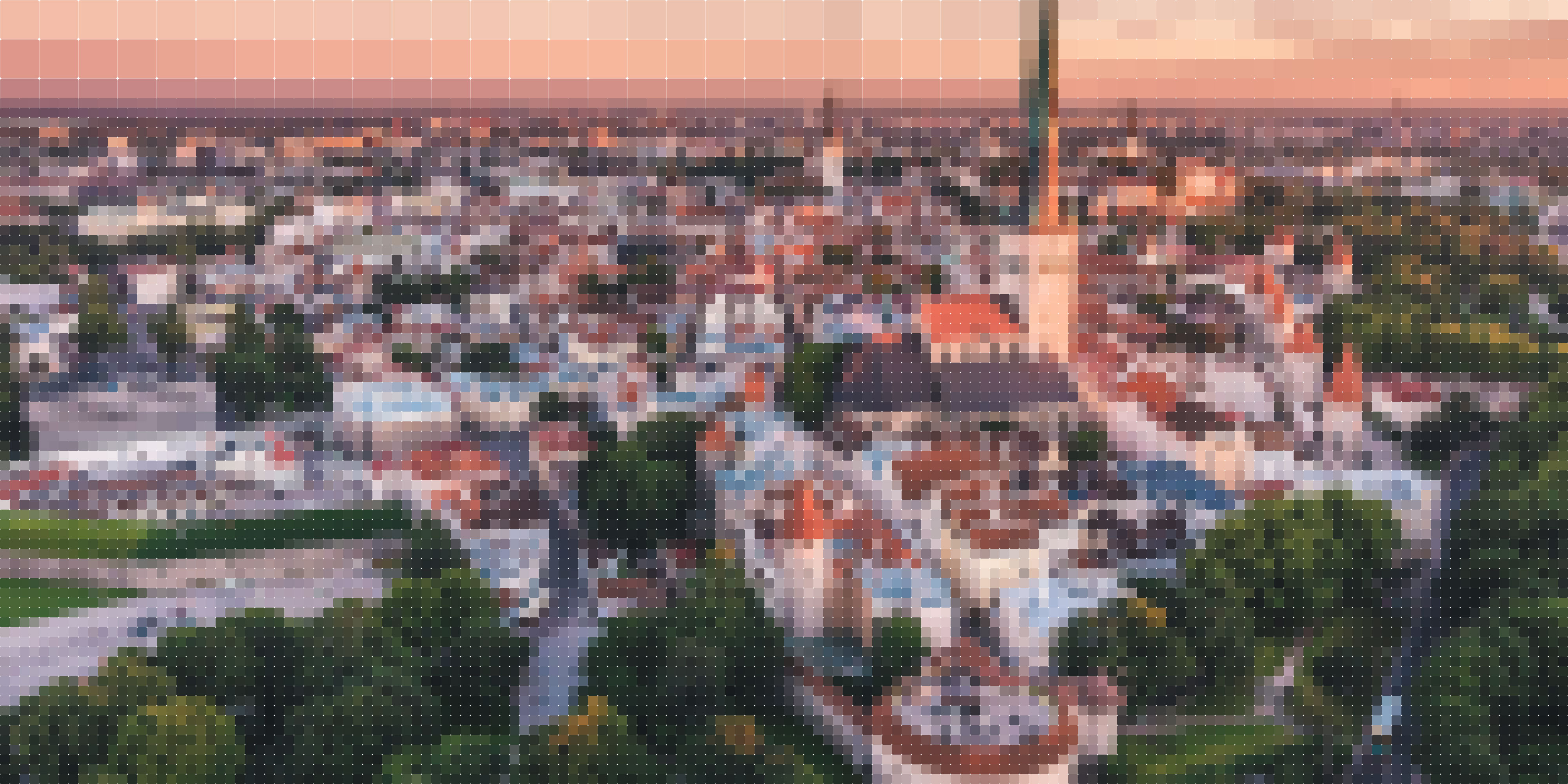 X-Road
Cybernetica was the technical architect of the Estonian Interoperability Framework called the X-Road, that helped Estonia save over 1885 years of working time in 2022.
Population: 1.3 million
Country: Estonia
Year started: 2001
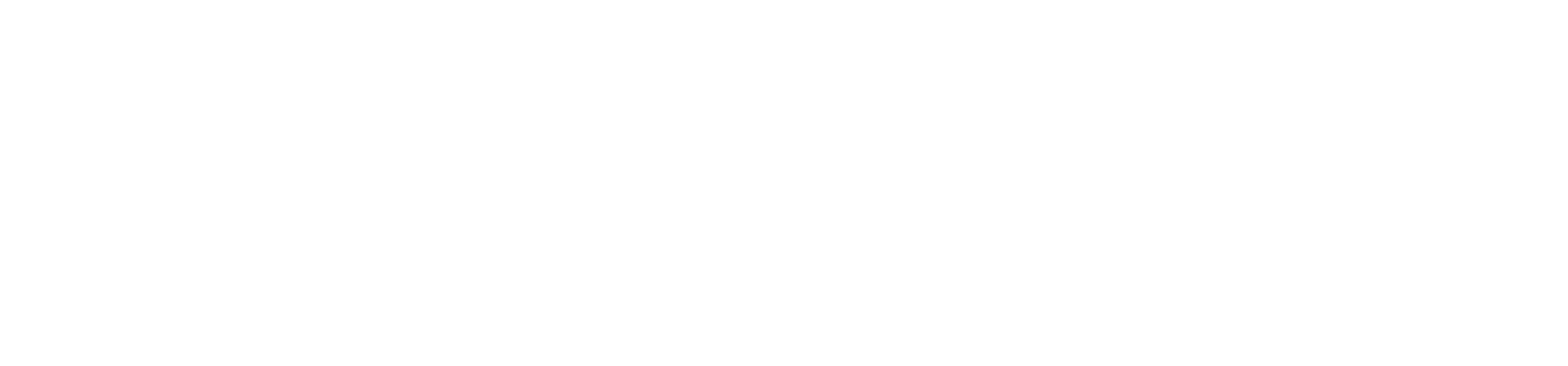 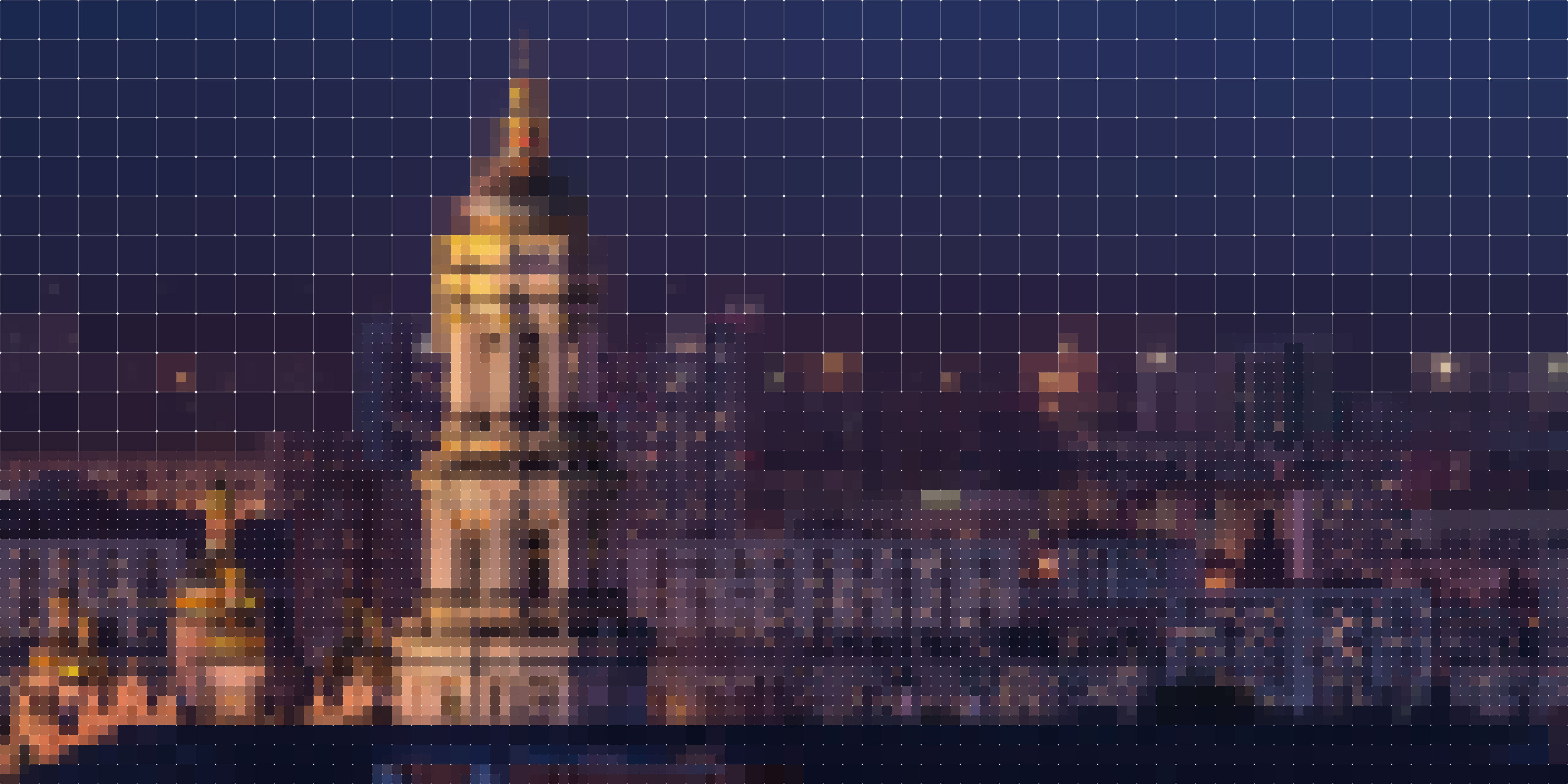 Trembita platform
UXP as the core of national interoperability platform Trembita supports Ukraine’s     e-government application Diia in providing digital services.
Population: 44 million
Country: Ukraine
Year started: 2017
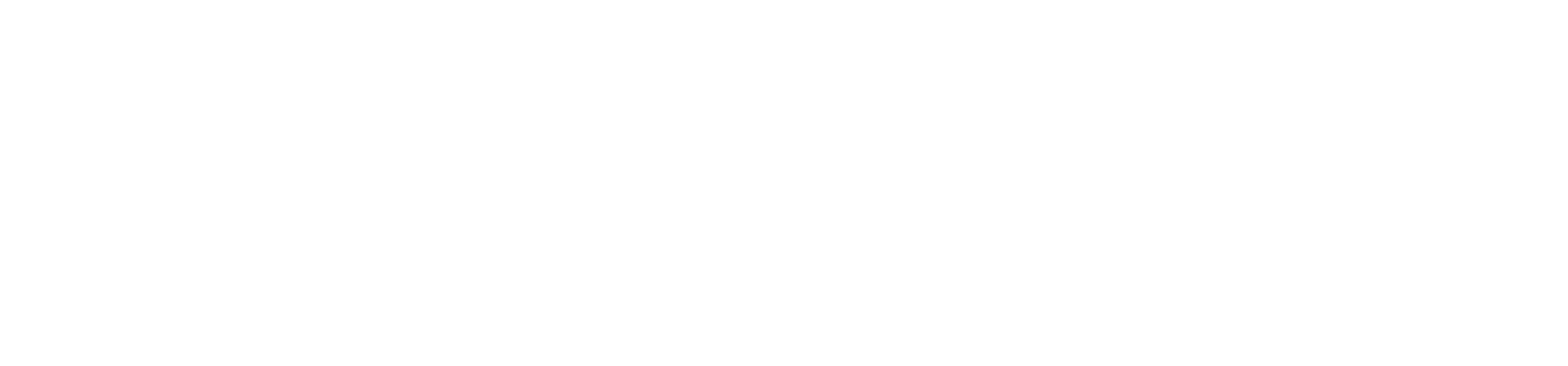 [Speaker Notes: Impact: 
Solves the problem of long lines for state services and helps to increase the rate of transparency
Reduces the number of state registers by two-thirds 
(To be filled out further)]
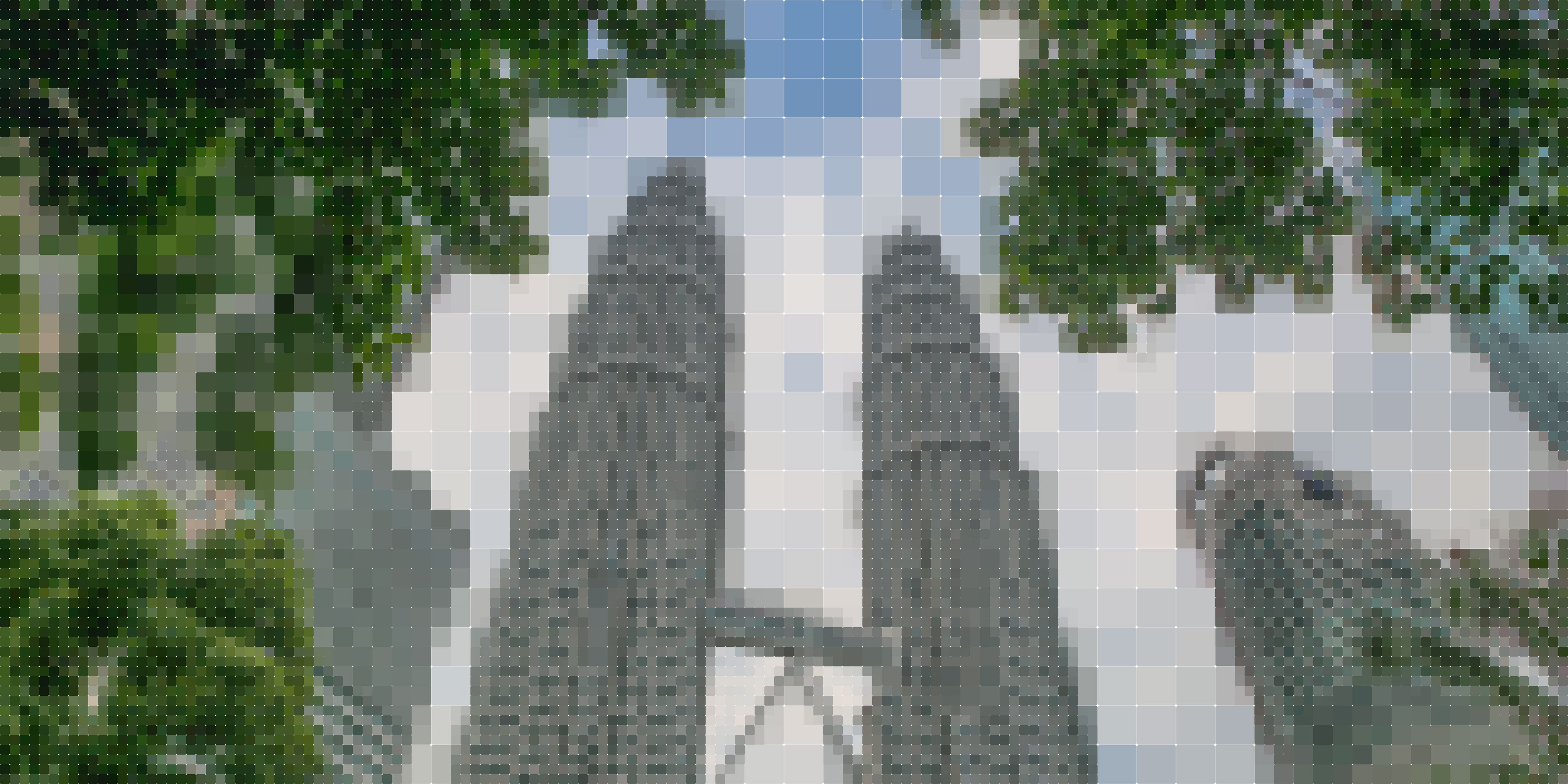 MyGDX platform
Migrating the existing MyGDX platform to UXP as a highly scalable and secure interoperability technology for the Malaysian federal government.
Population: 33 million
Country: Malaysia
Year started: 2021
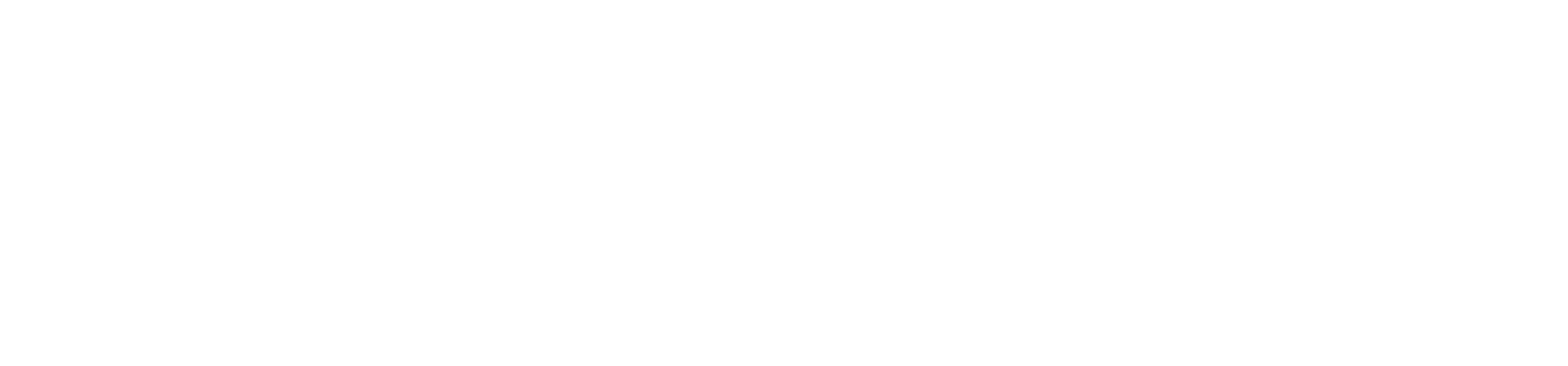 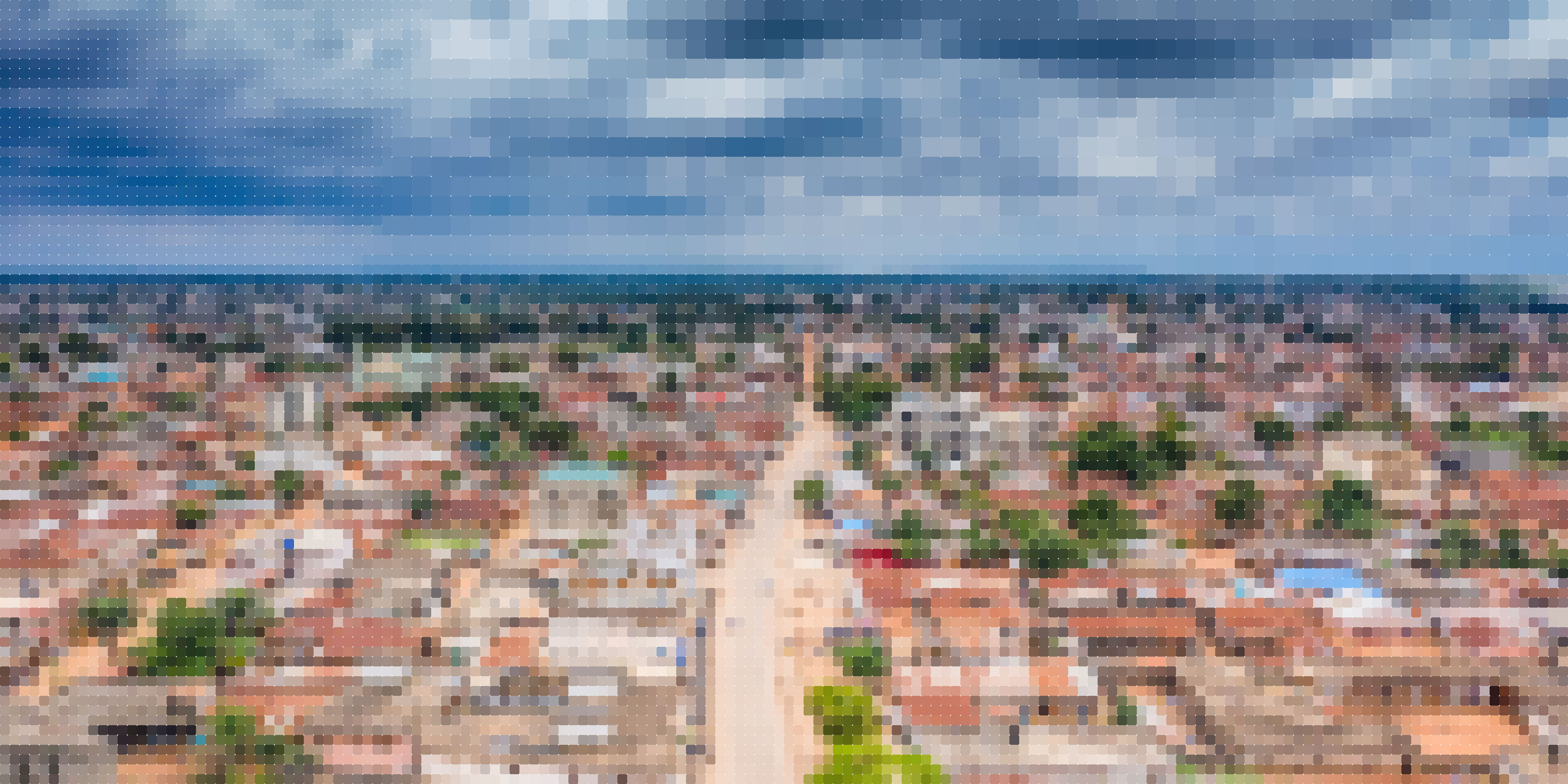 Beninese platform and citizen portal
Implementing UXP as the        full-scale interoperability platform and deploying a government services portal in the Republic of Benin.
Population: 12 million
Country: Benin
Year started: 2019
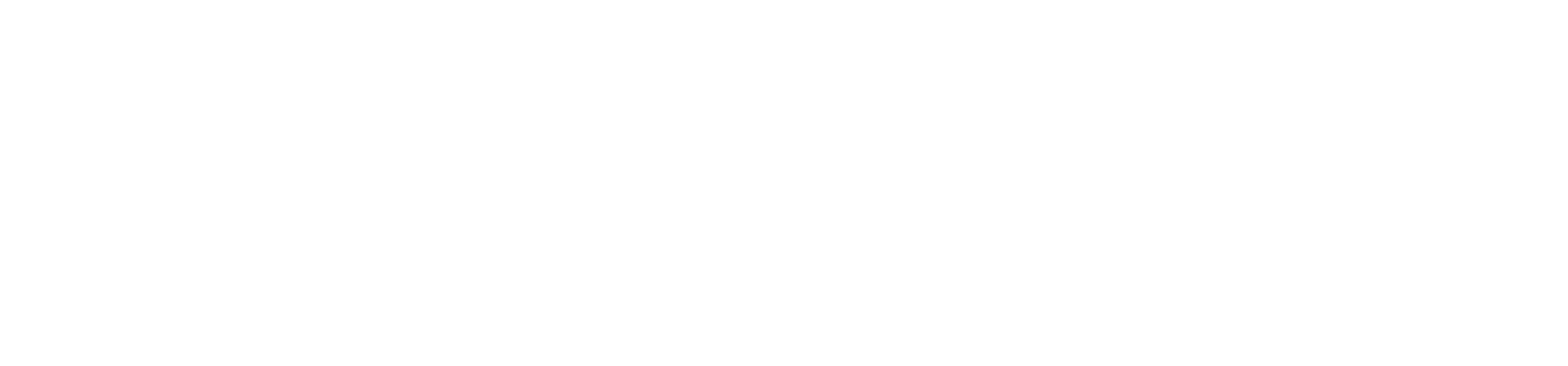 Cybersecurity
Be in the know of your network and critical business assets.
Cybersecurity offering
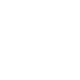 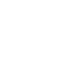 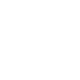 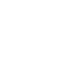 Industrial cybersecurity
Cyber situational awareness (CSA)
Entity behaviour
Proactive cybersecurity services
User and entity behaviour analysis in the networks to gain an understanding of the usage of a system and the actions within it.
Hybrid solutions of CSA solutions and entity behaviour applicable in industrial environments.
Cybersecurity solutions to elevate the awareness of cybersecurity matters.
Tailored services for organisations and institutions to elevate CSA.
Proactive cybersecurity services
Risk assessment
Tailored services
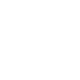 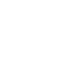 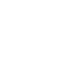 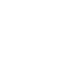 Implementation
Maintenance
Design
Analysis
Assessment of security and system architecture, risk management advisory.
Systematic prevention measures incl. vulnerability scan, pentesting, threat audit and more.
Software composition analysis, secure system development support and more.
Assessment of assets, business processes and critical systems.
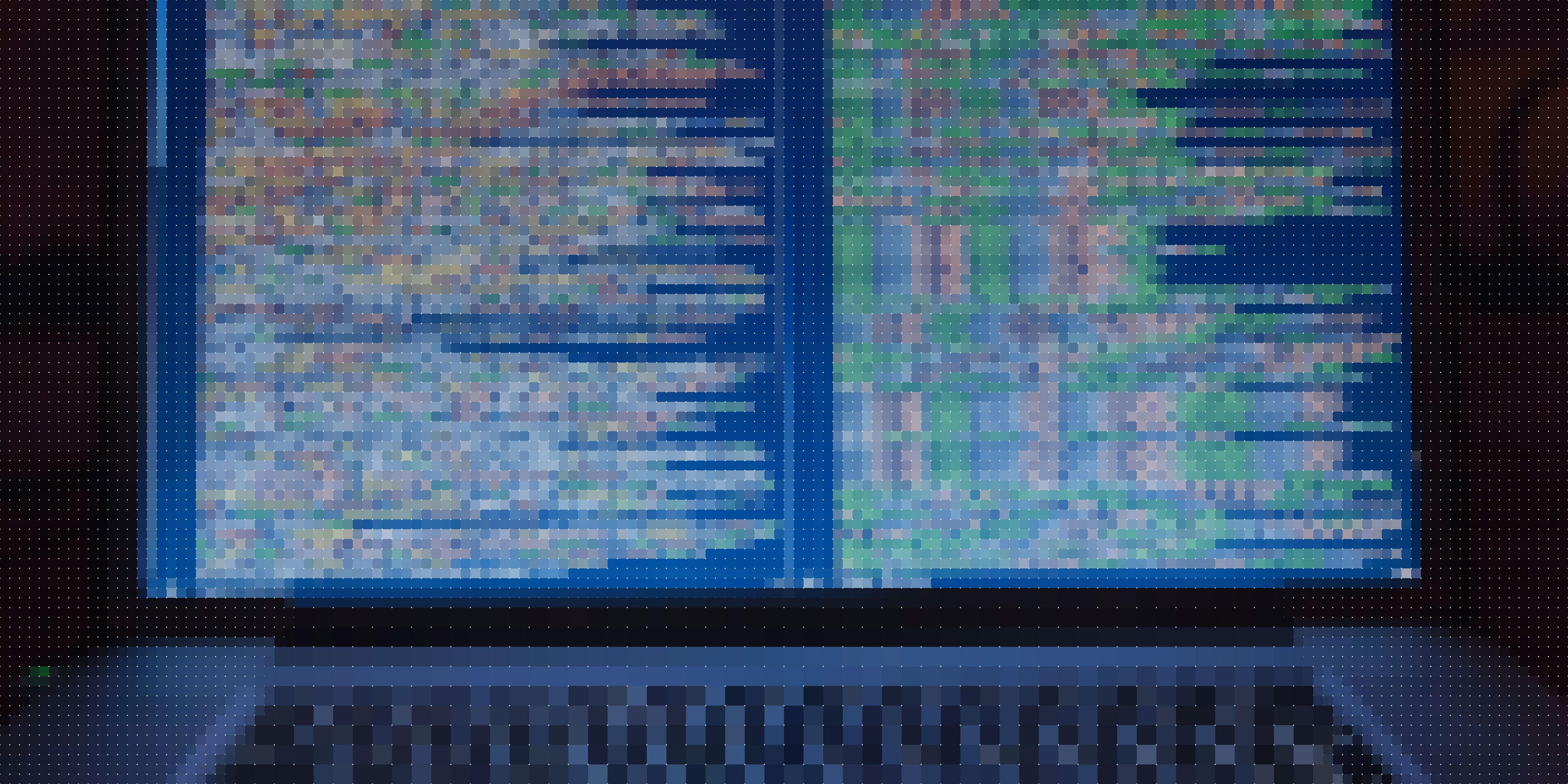 ECYSAP
European operational platform for real-time cyber situational awareness.
Partners: Airbus, Indra, Leonardo
Funding: European Defence Fund
Year started: 2020
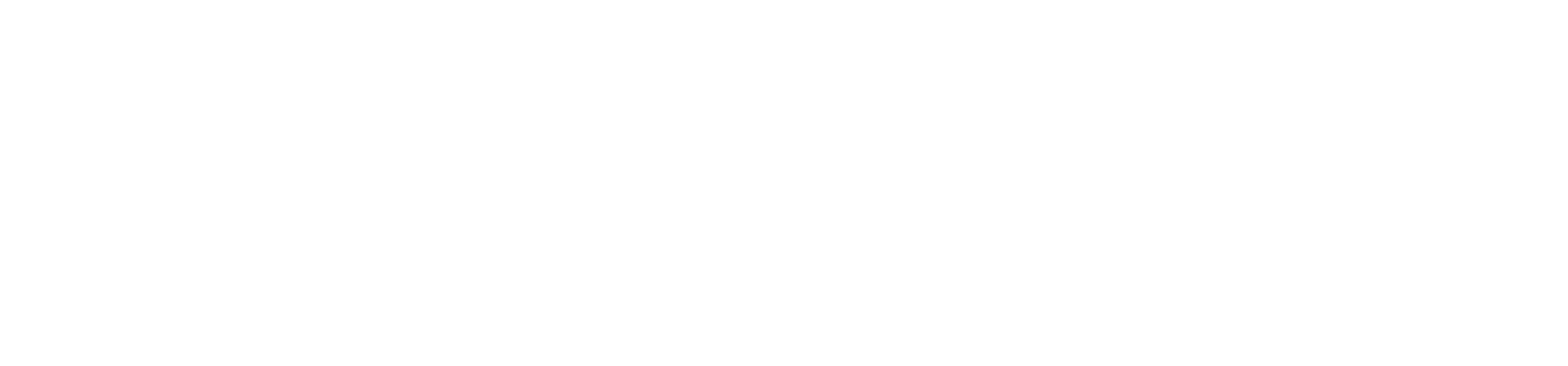 [Speaker Notes: National and European security
Military operations
Monitoring and analytics of (potential) cyber threats
Simulation and prediction of threats]
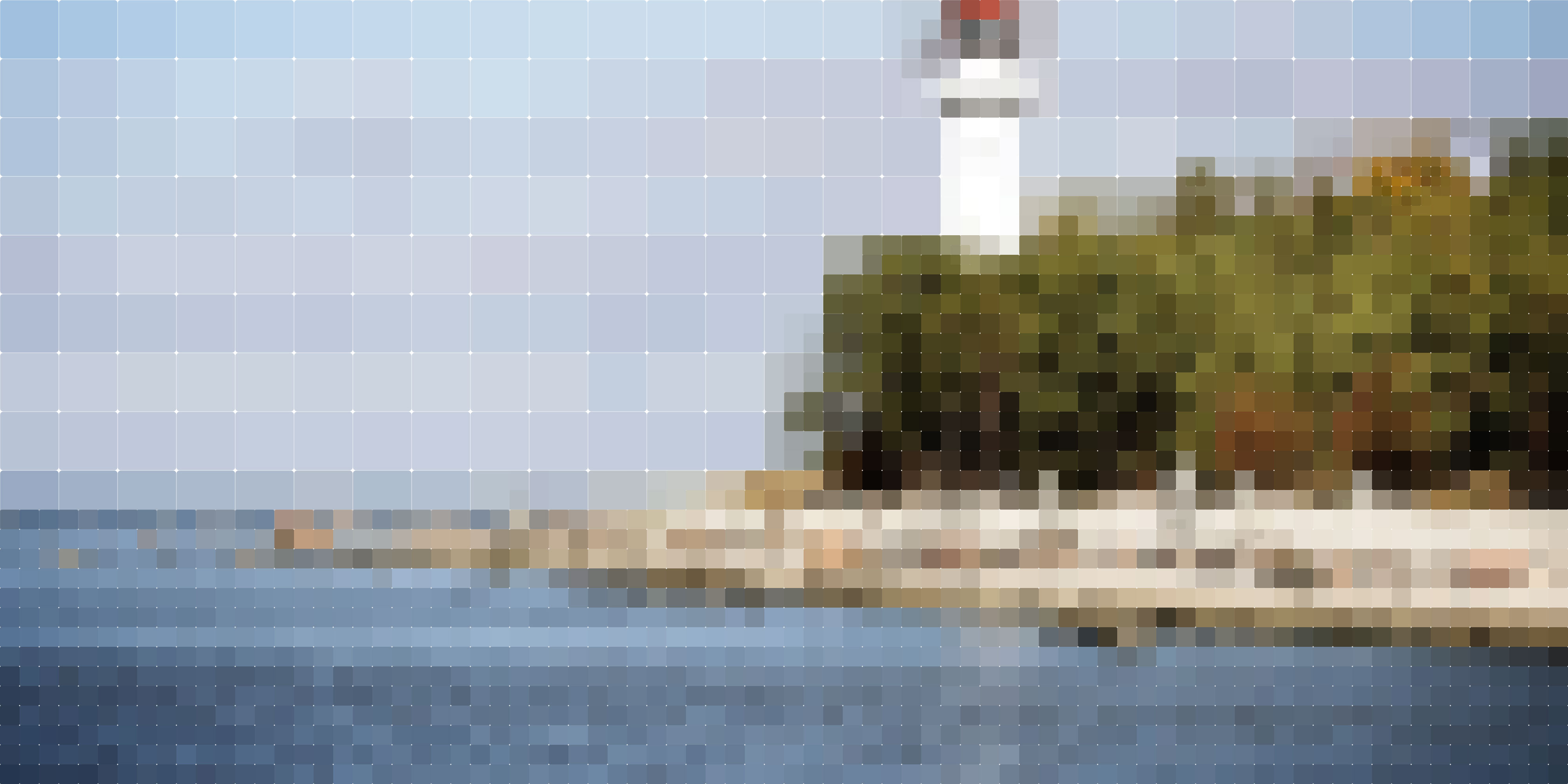 VORMSI
Cybersecurity threat sharing between Estonia and USA.
Partner: US Air Force Research Laboratory
Year started: 2019
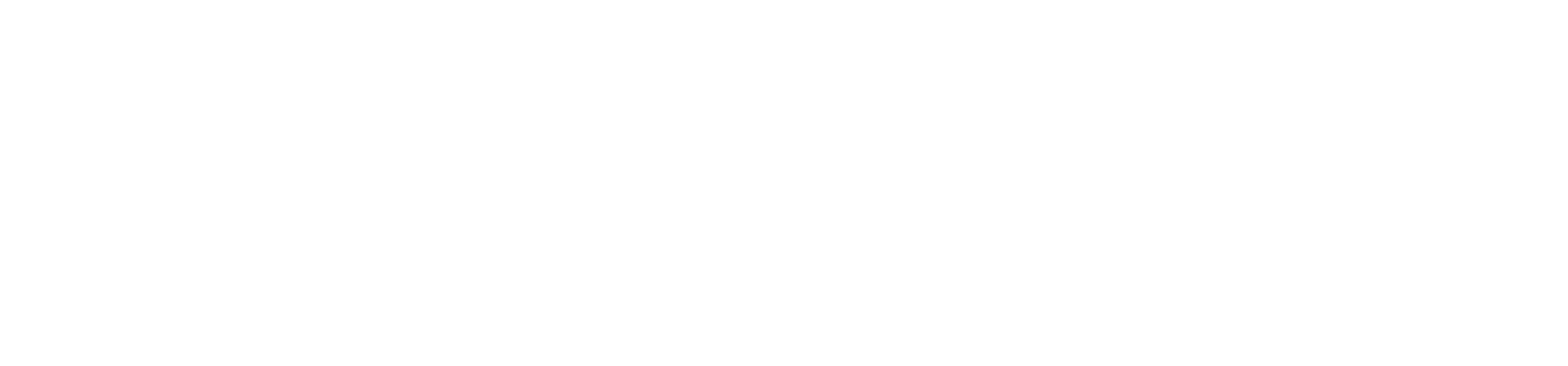 [Speaker Notes: The project is named after an Estonian island Vormsi, pictured here with the famous lighthouse.

Research, design and implement standards, processes, methods and rules for the exchange and processing of cybersecurity information between nations

Goal is to improve joint cybersecurity awareness whilst ensuring national and regional expectations]
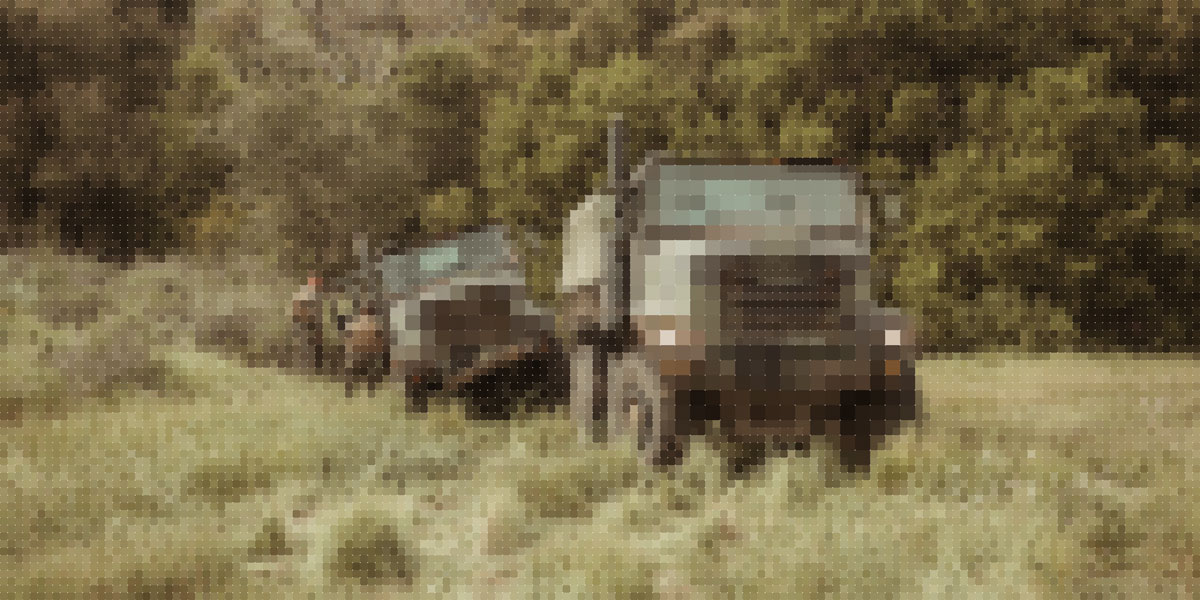 FAMOUS2
Partners: Patria, Indra, Diehl and others
Next generation of interoperability for armoured vehicles.
Funding: European Commission
Year started: 2021
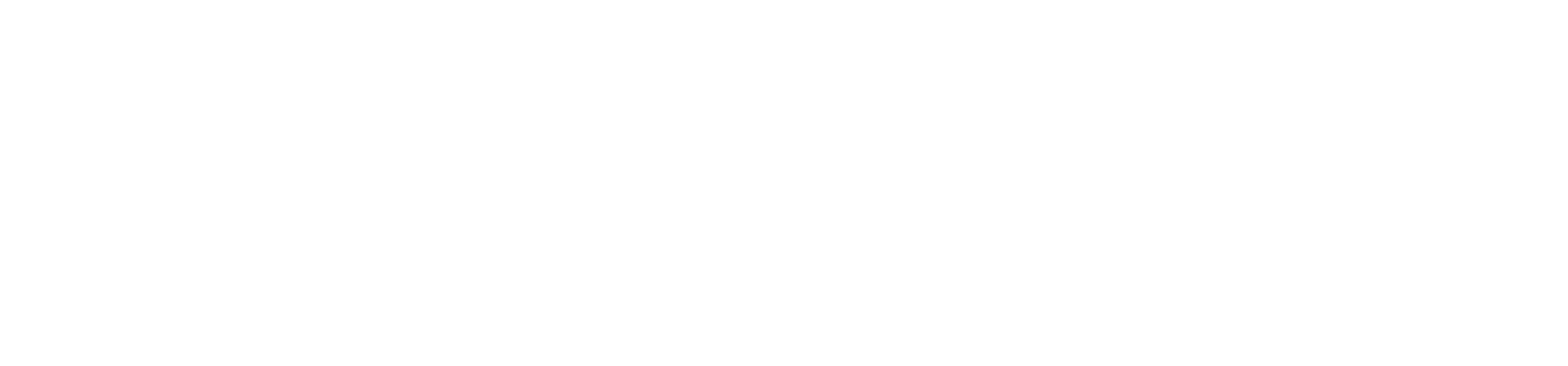 [Speaker Notes: Maximise synergies, standardisation and interoperability of armoured vehicles 
Study cybersecurity and threat intelligence needs 
Design a cybersecurity management system:
Cybersecurity situational awareness
Threat intelligence channels
Incident handling procedures
Prototype and test the prototype’s functionality and security]
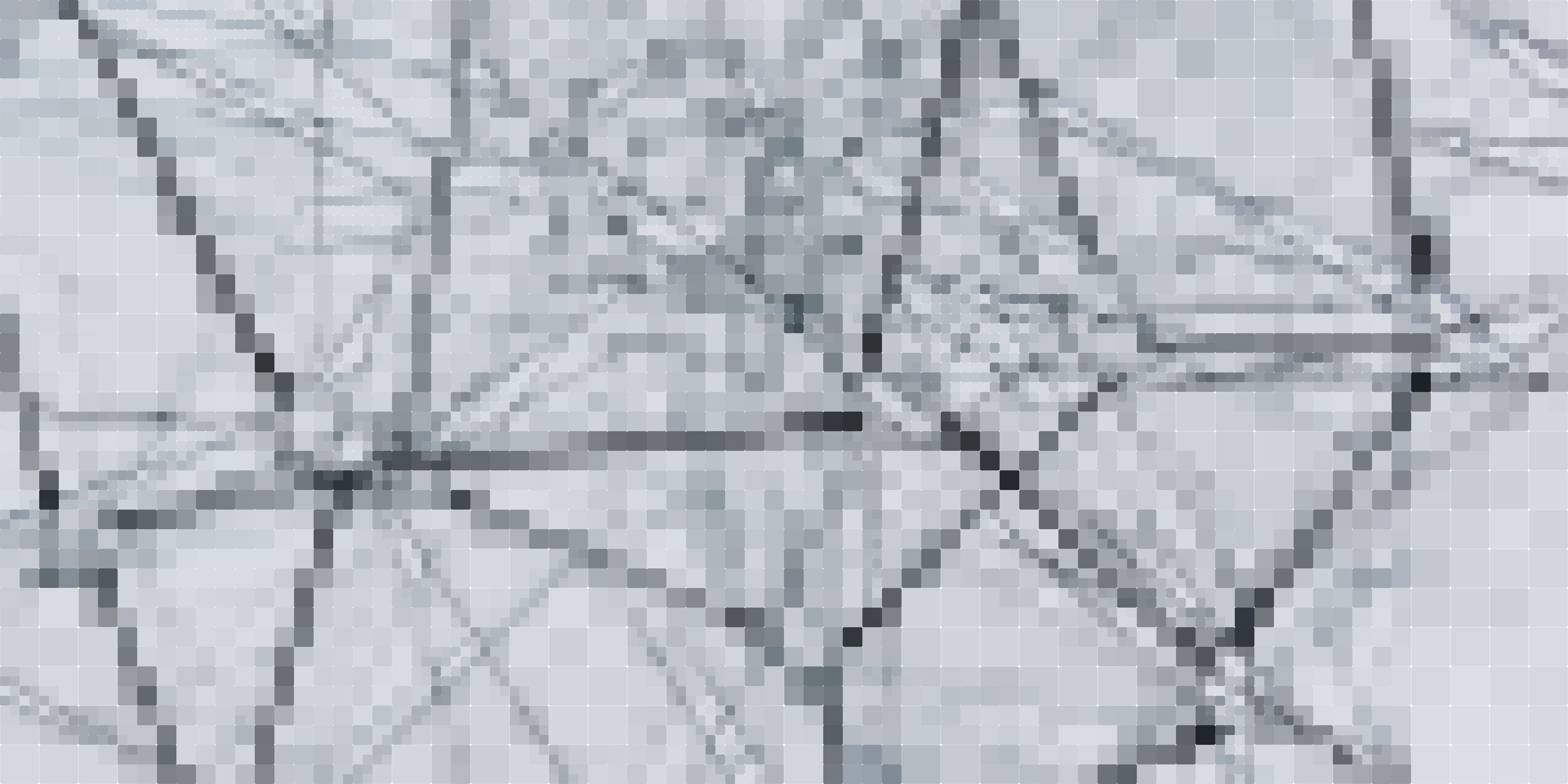 EU-GUARDIAN
AI-based incident management solution.
Funding: European Defence Fund
Year started: 2022
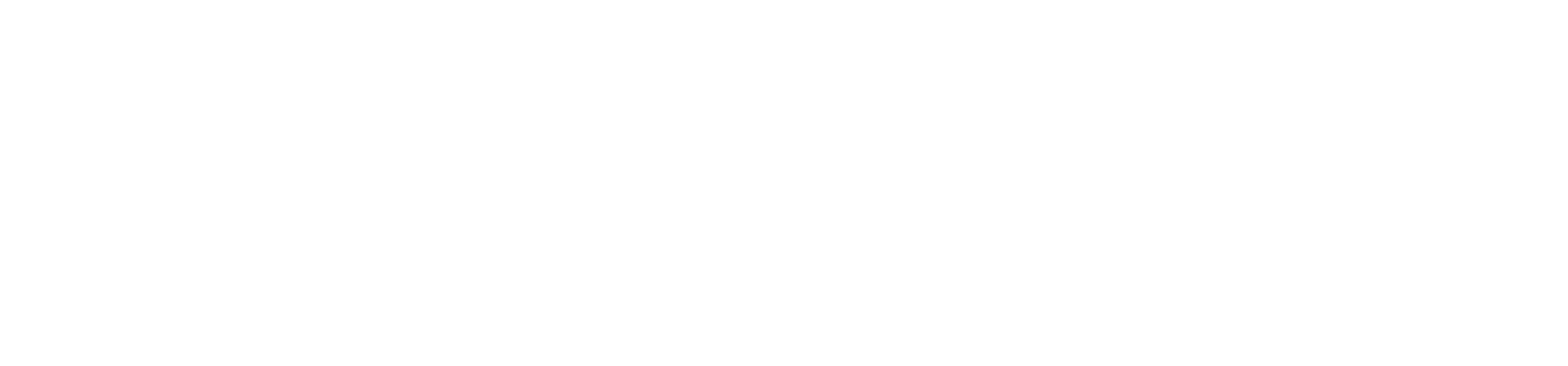 [Speaker Notes: Accurate and reliable AI-based automation
Detect, mitigate and respond to incidents, semi-automatically or automatically
Enhance cyber situational awareness
Dynamically adapt strategy based on situation]
Surveillance
Elevating situational awareness at sea through integrated border surveillance and vessel traffic management systems.
Future-proof technologies for safety at sea
Cybernetica provides maritime surveillance,
communication and vessel traffic management systems that are utilised in more than 100 locations worldwide spanning seas in Estonia, Europe, Africa and South-East Asia.
Integrated maritime surveillance
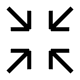 Vessel traffic management
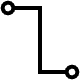 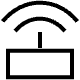 Maritime radio communication
Surveillance systems offering
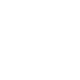 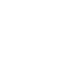 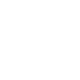 Border and maritime surveillance
Vessel traffic management
Coastal radio communication
Integrated surveillance systems for detecting, identifying, and monitoring objects on the mainland and blue borders.
TDoA integration.
Enhancing security of maritime and border environment, marine traffic awareness, and safety at sea.
+ Based on VoIP protocol, over IP network
+ System scalability
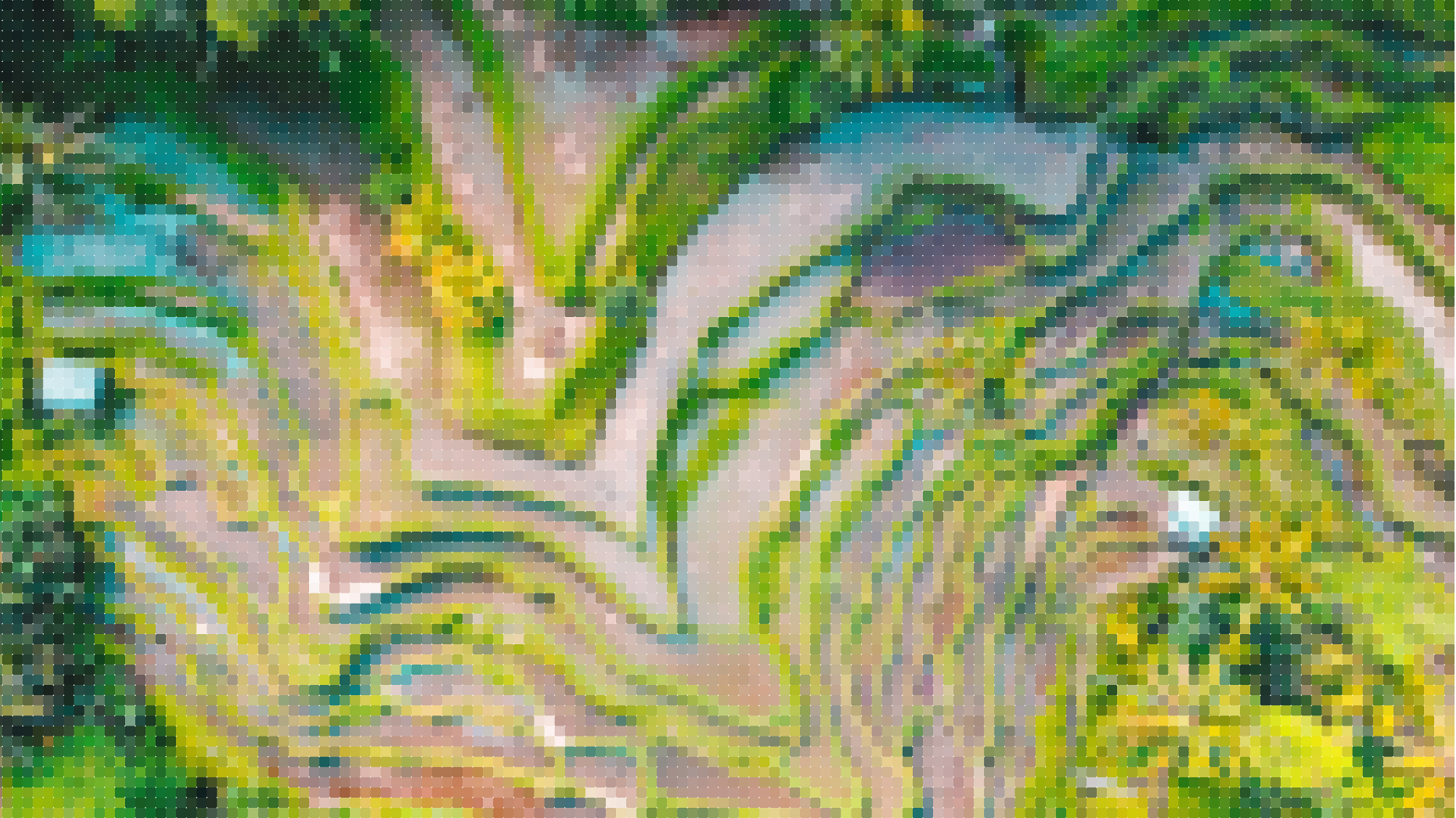 Maritime coastal radio communication system
Deployment of complete radio system for Malaysia and Indonesia across both shores of the Malacca Strait.
Annual transit: 100 000 ships
Region: South-East Asia
Year launched: 2016
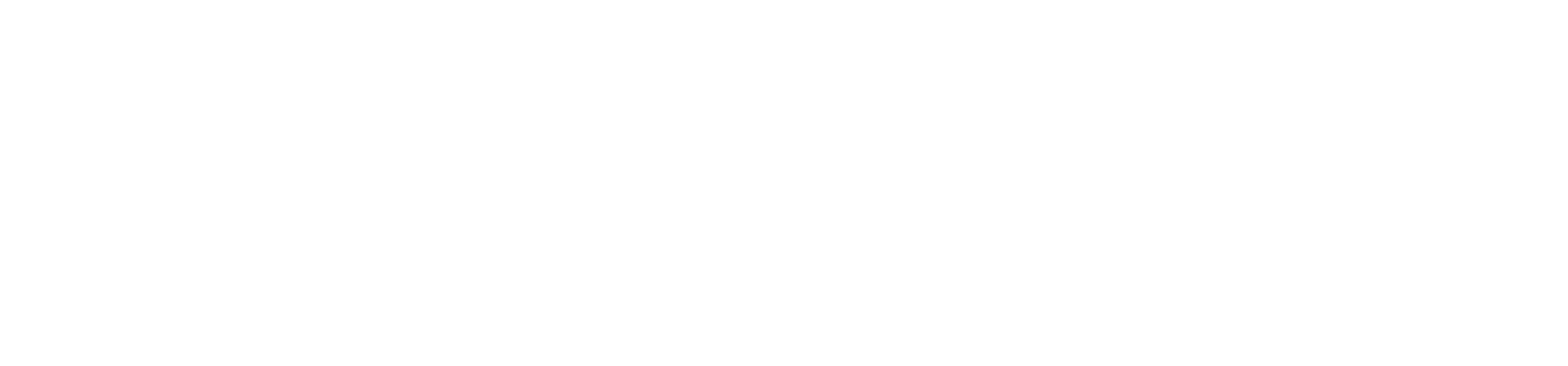 [Speaker Notes: For major ports like the Port of Tanjung Priok, Semarang, Panjang, and Cirebon among others
78+ localised operational stations to provide central control and supervision of system’s performance
Web-based marine traffic monitoring system and radio positioning features
Radio system includes: GMDSS, VHF, MF/HF
Web VTS and radio positioning features]
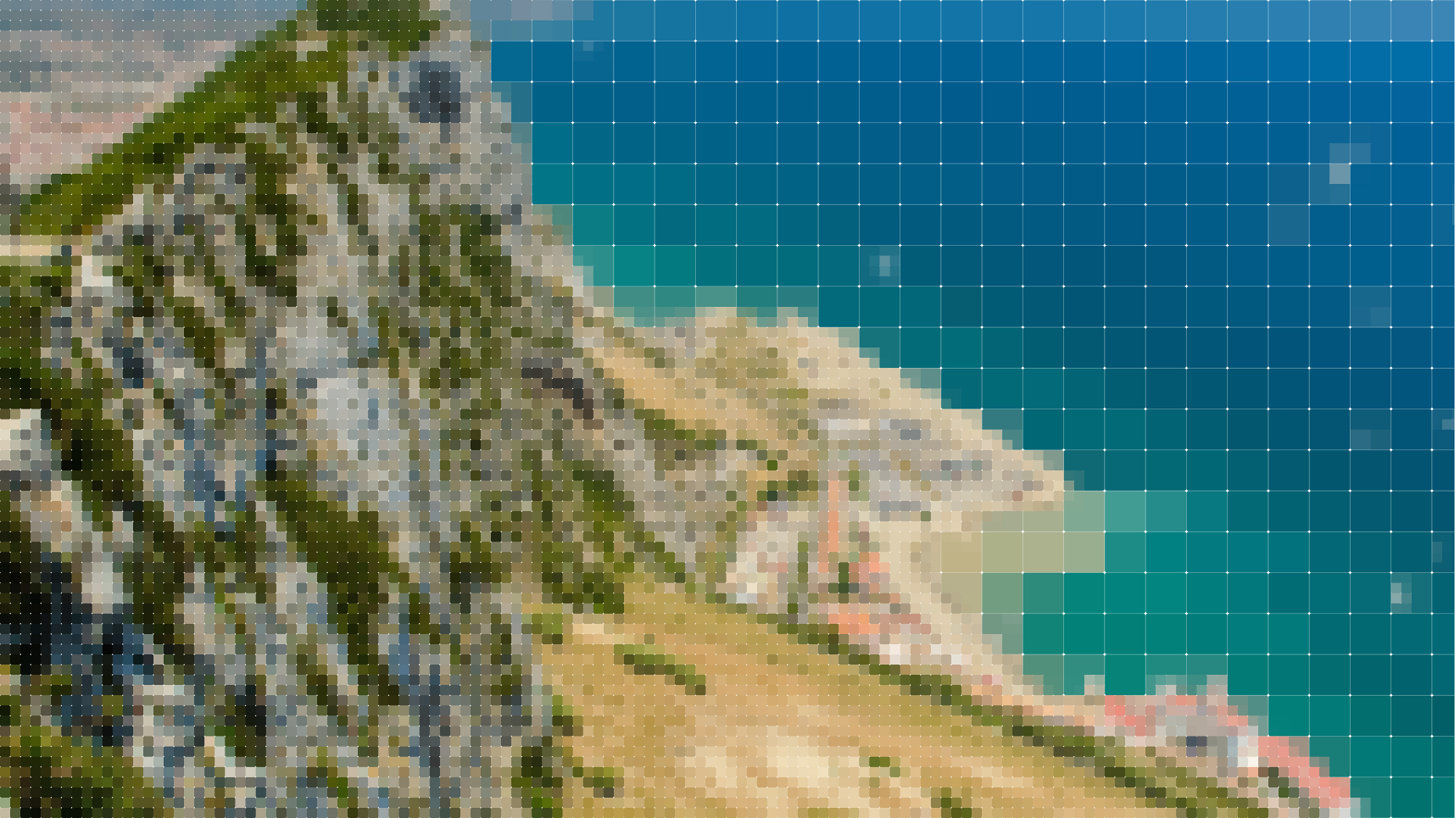 Vessel traffic management system
Deployment of a comprehensive vessel traffic management system on the Gibraltar Strait – over 100 000 trade ships transit annually.
Annual transit: 100 000 ships
Region: Europe and North Africa
Year launched: 2023
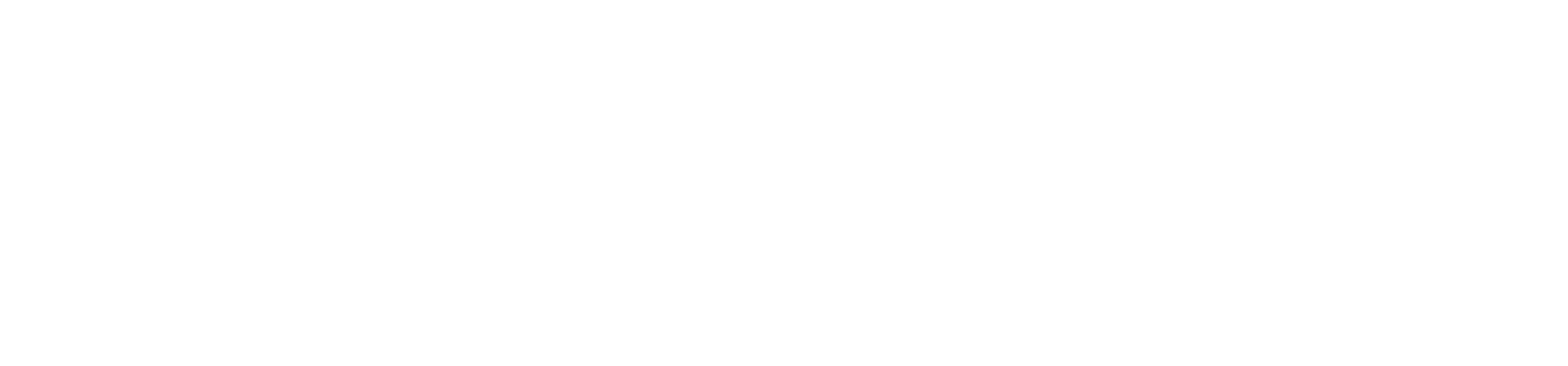 [Speaker Notes: Client: CSTM (Centre de Surveillance du Trafic Maritime), Morocco

Delivered as a turn-key solution with Cybernetica being the prime contractor and integrator.


Project completed within 3 years

Turn-key solution
Radar system
VHF and VHF aero radio system
Server infrastructure
Software for various databases and more

The complete delivery consisted of:
a radar system;
AIS system;
MF/HF, VHF and VHF aero radio systems;
server infrastructure; new radio link system for data transmission;
LAN and equipment;
back-up power supply and refurbishment of the existing;
monitoring system;
operator station with furniture and consoles;
antennas;
software for VTS, radio, vessel database, monitoring, GIBREP mandatory reporting;
services, including: installation of the new equipment and de-installation of the existing, training, transition support, civil works, new electrical system, cabling, refurbishment of existing towers and site infrastructure;
legacy system integration, including: old radar for triple redundancy, SAR module, weather stations, RDF for radio positioning.]
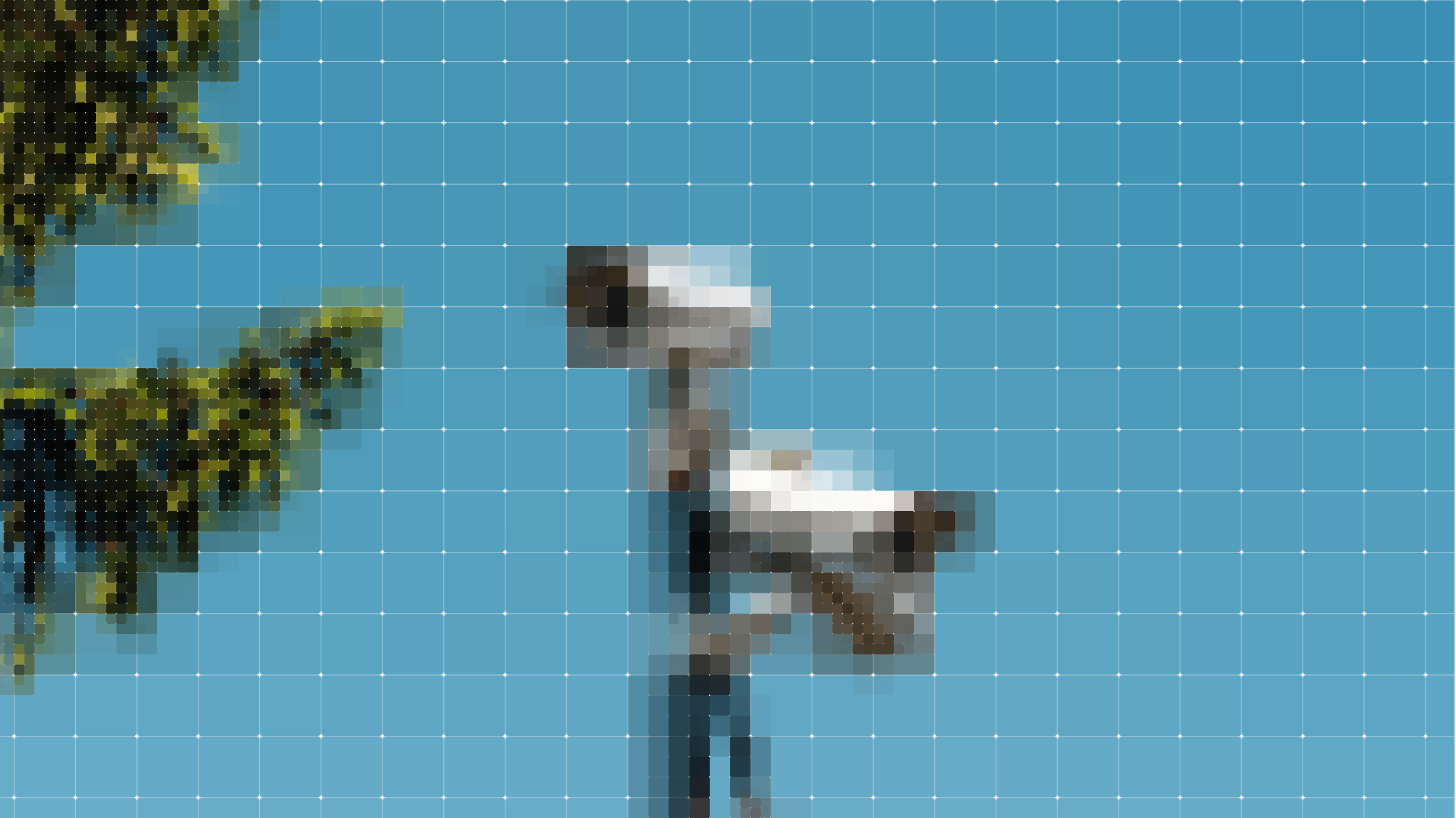 Border and maritime surveillance
Detecting, monitoring and identification of traffic and targets in a blue border environment on the EU and NATO external border.
Localised stations: Over 200
Region: Estonia
Year started: 2013
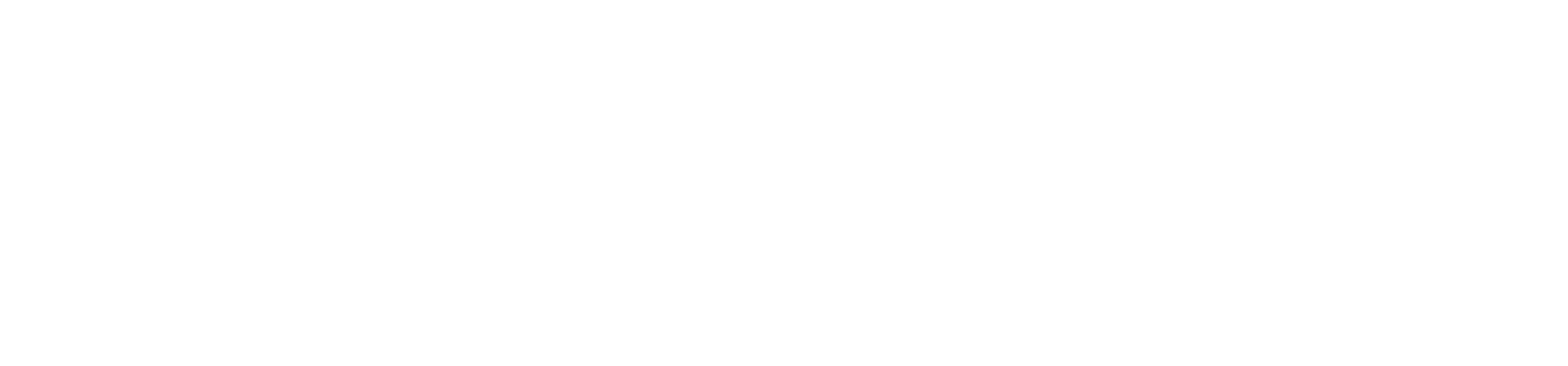 [Speaker Notes: Sensorparks/assets/data transmission/operator network, surface vs air monitoring, Drones

Cohesive surveillance ecosystem to raise situational awareness

Integrated system of radars, cameras and other surveillance equipment

Over 200 localised stations within the Eastern border of Estonia, part of the EU and NATO external border, including Romania]
Tax and customs systems
Turn-key software solutions for tax and customs based on decades-long expertise.
Tax and customs systems offering
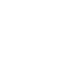 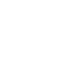 Software development
Advisory
We have cooperated with the Estonian Tax and Customs board since 2003. 
Our expertise played an integral role upon admission to the EU in 2004.
Custom software for all tax and customs matters: import, export, transit, VAT, excise and more.
Full compliance with EU specifications.
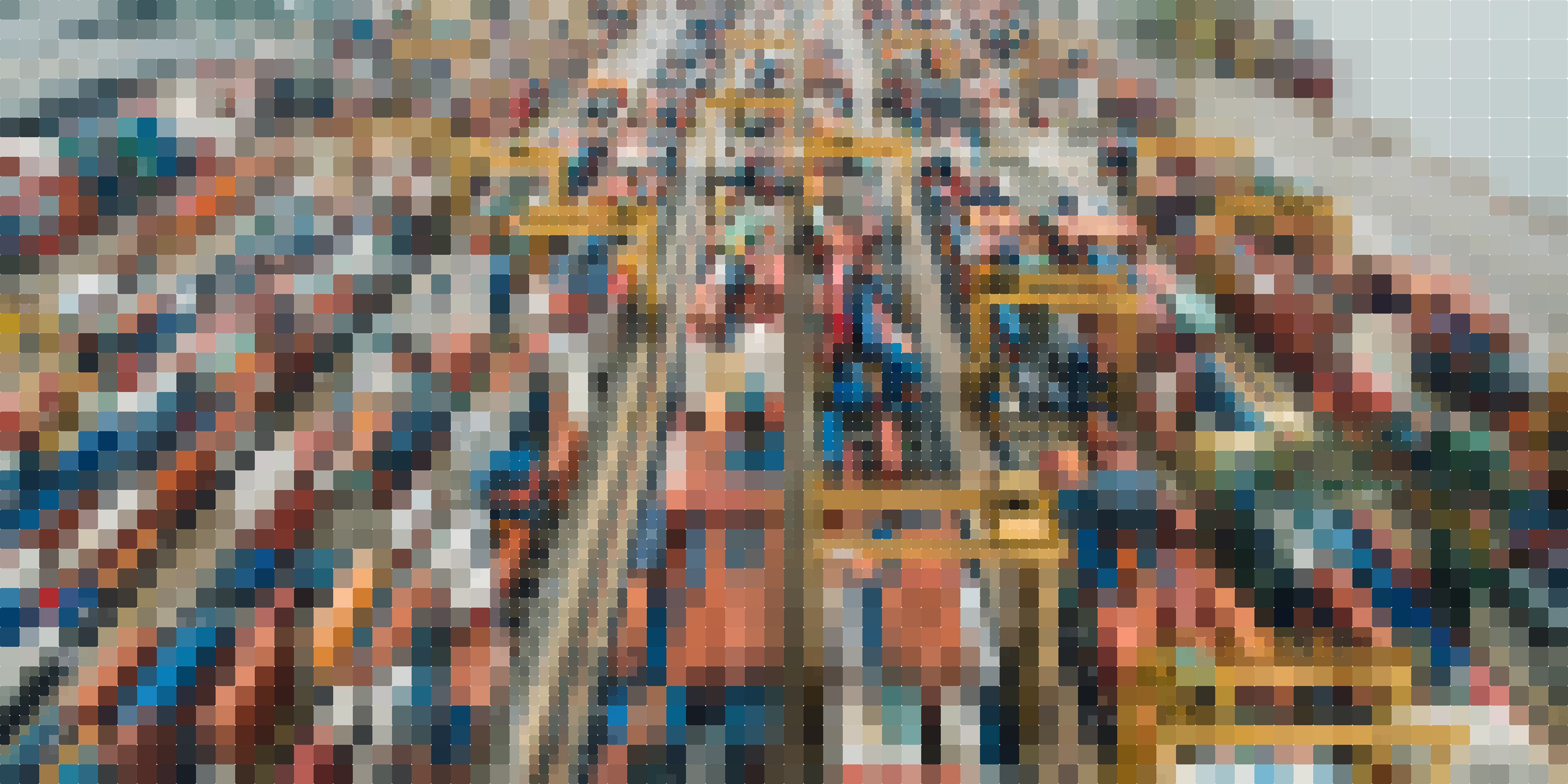 Estonian Tax and Customs Board
Import/export system
Region: Estonia
Strategic partner to the Estonian Tax and Customs Board since 2003.
VAT and tax management systems
Transit system
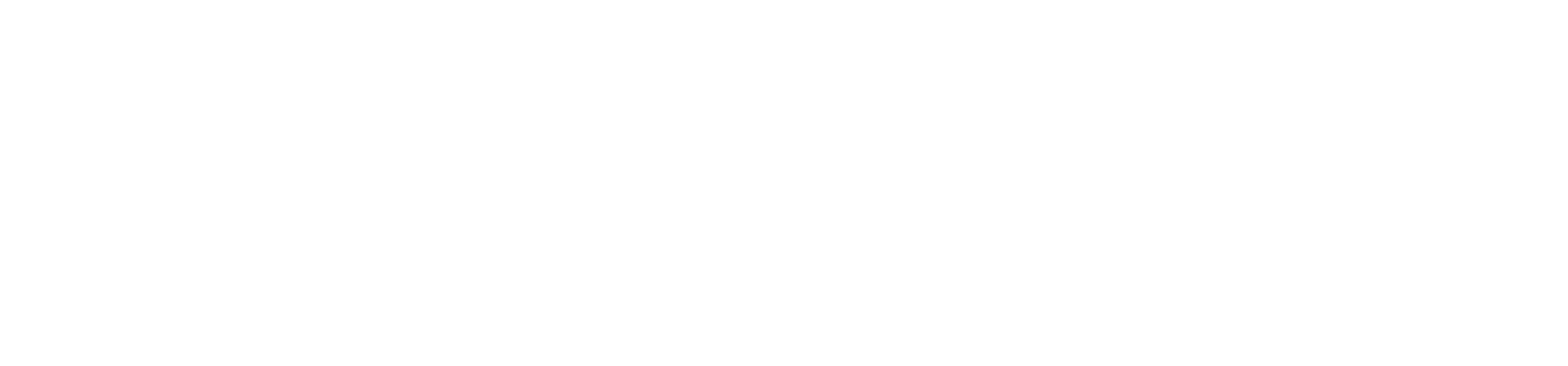 [Speaker Notes: Import/export system Complex2
Development partner since 2003

Transit system NCTS
Excise tax management system EMCS
Development partner since 2009

VAT tax management system KMD
Development partner since 2009]
Thank you.